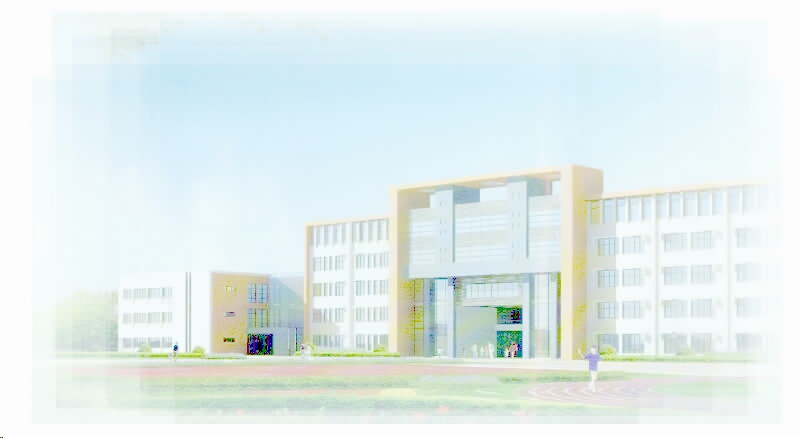 坚持养成常规
常规成就特色
2018-2019学年第15-18周
慧聪网（HK8292)  
http://www.hc360.com
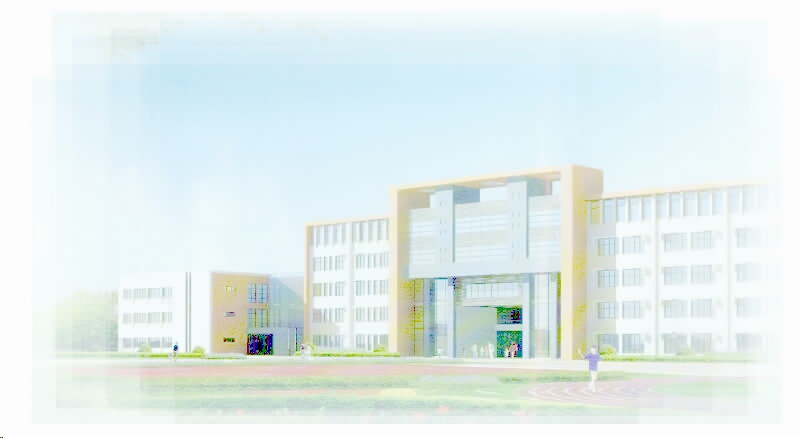 本期重要事件回顾
本期视点
本期花絮
慧聪网（HK8292)  
http://www.hc360.com
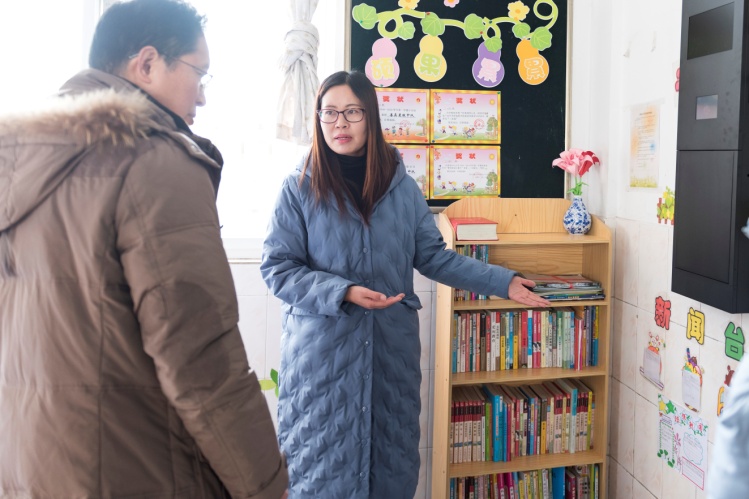 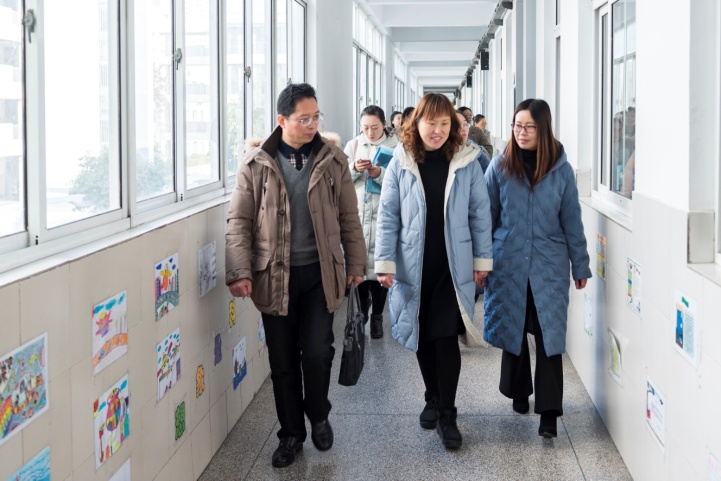 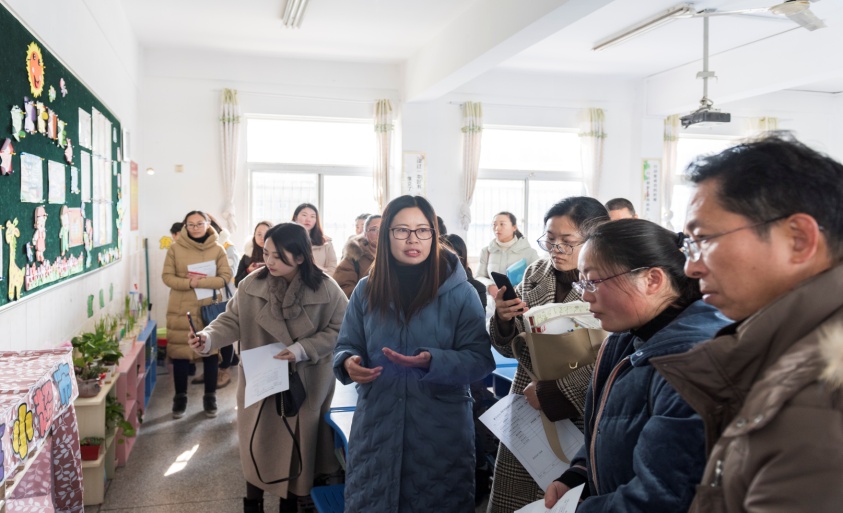 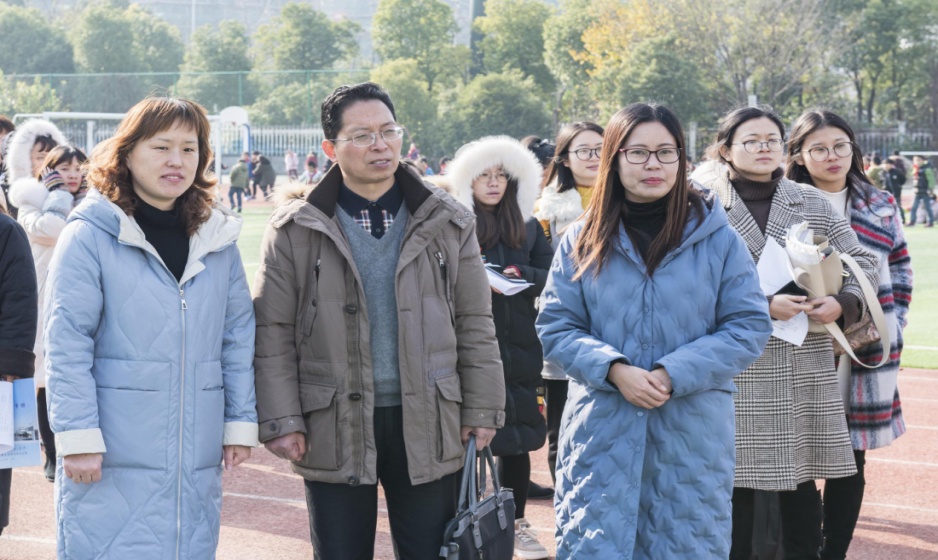 2018.12.12 常州市高级班主任沈彩虹老师风采展示活动
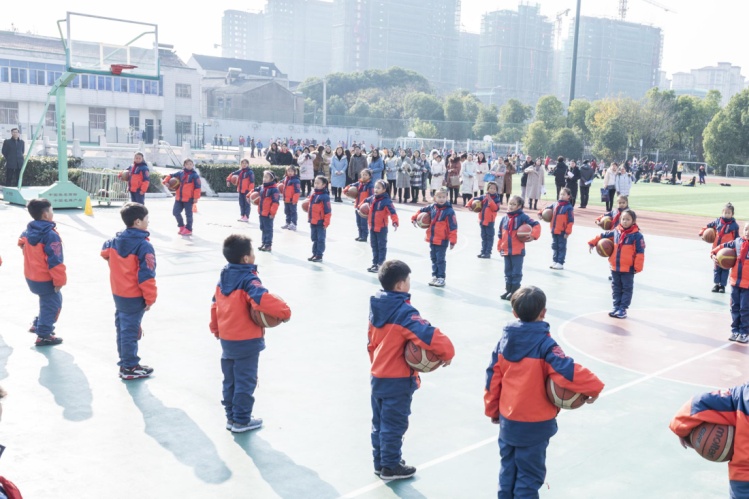 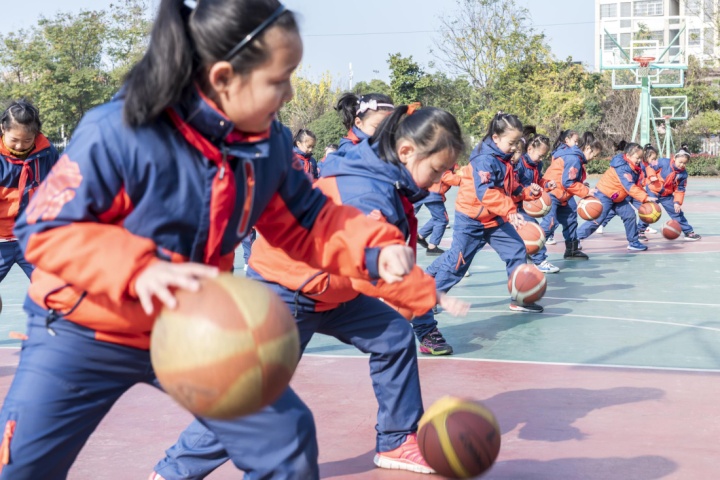 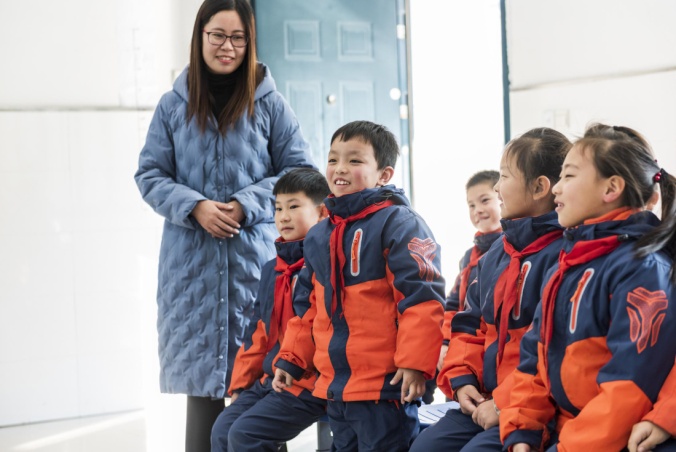 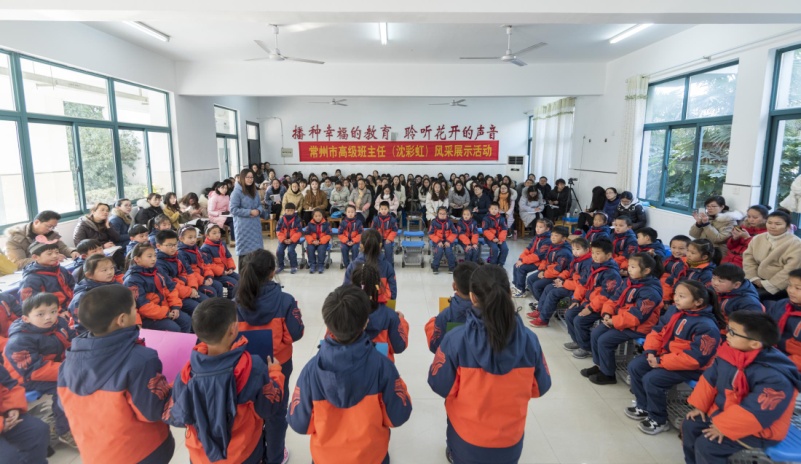 2018.12.12常州市高级班主任沈彩虹老师风采展示活动
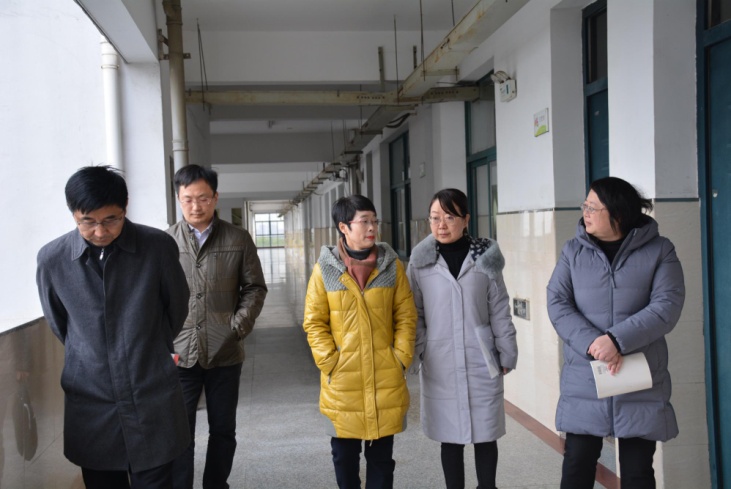 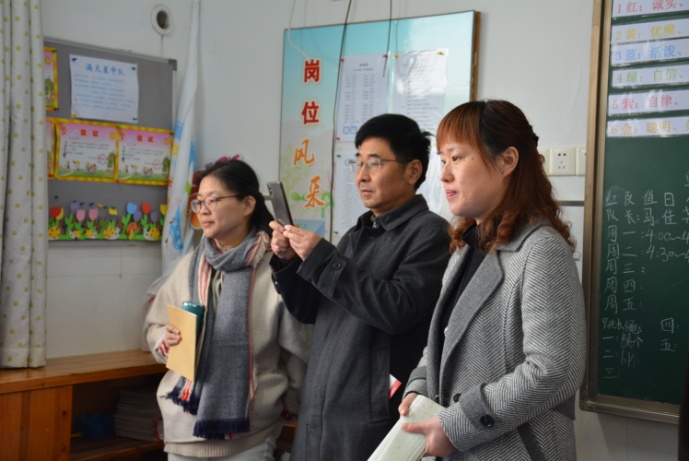 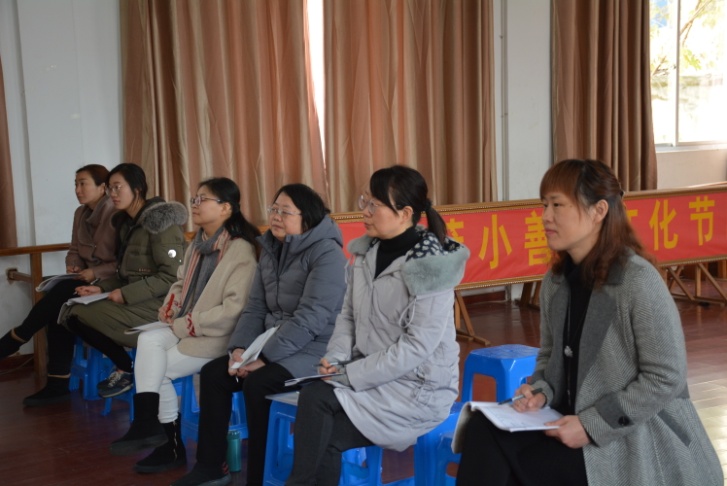 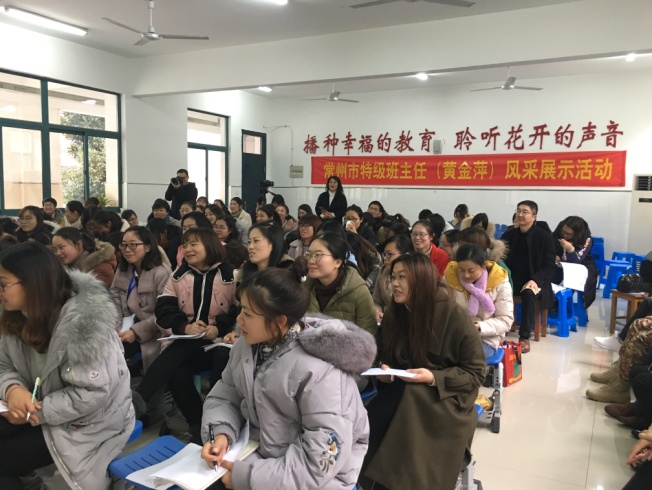 2018.12.19常州市特级班主任黄金萍老师风采展示活动
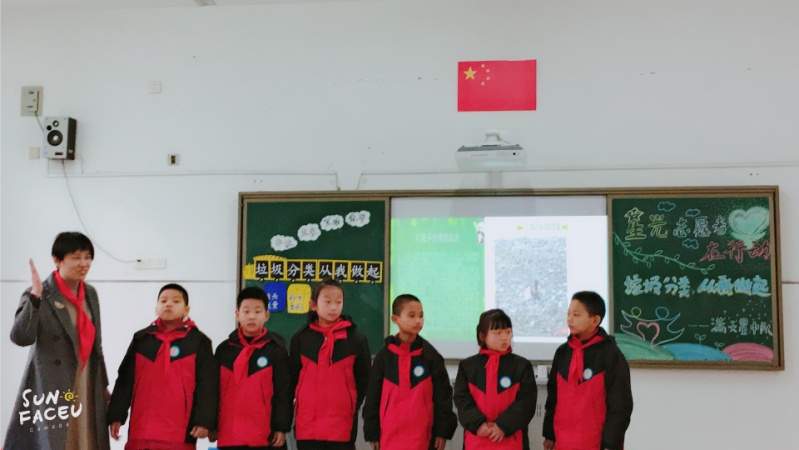 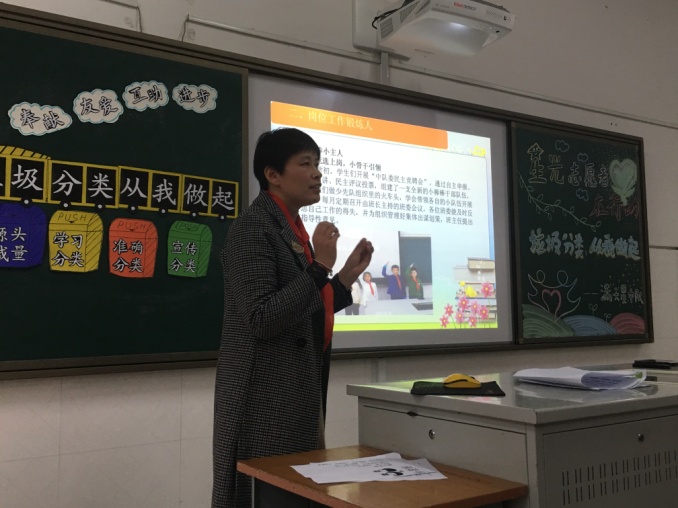 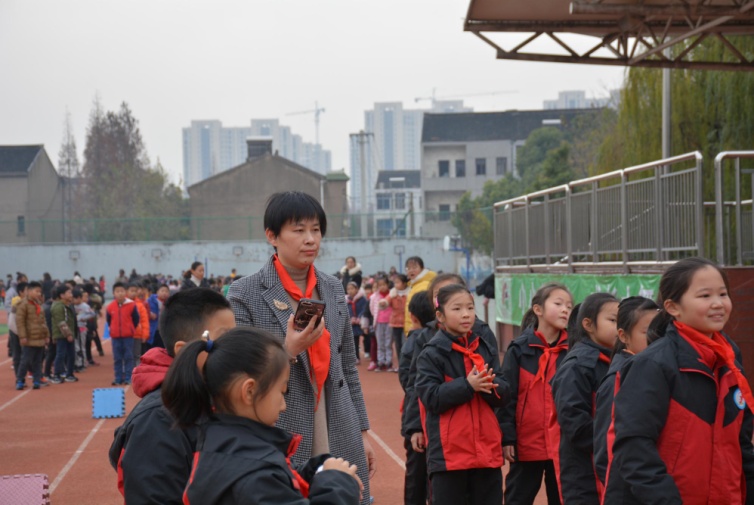 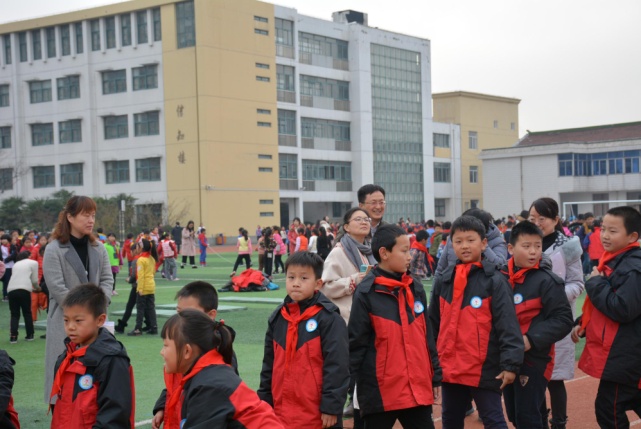 2018.12.19常州市特级班主任黄金萍老师风采展示活动
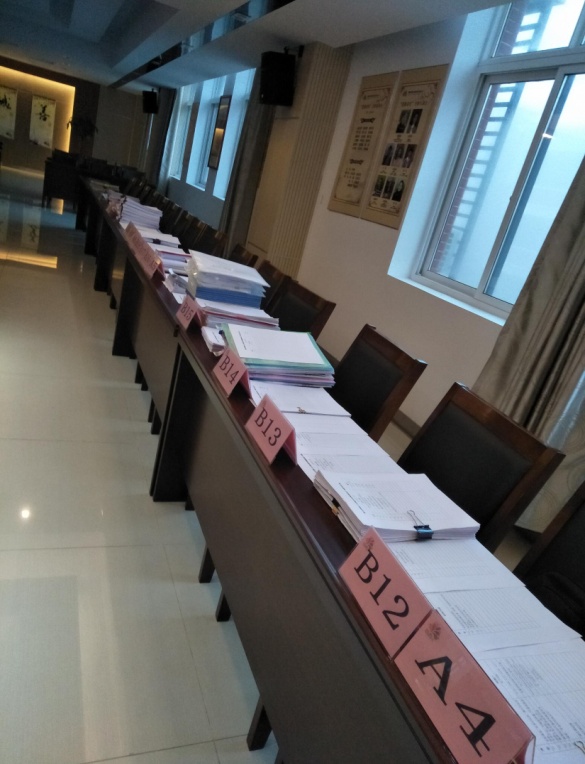 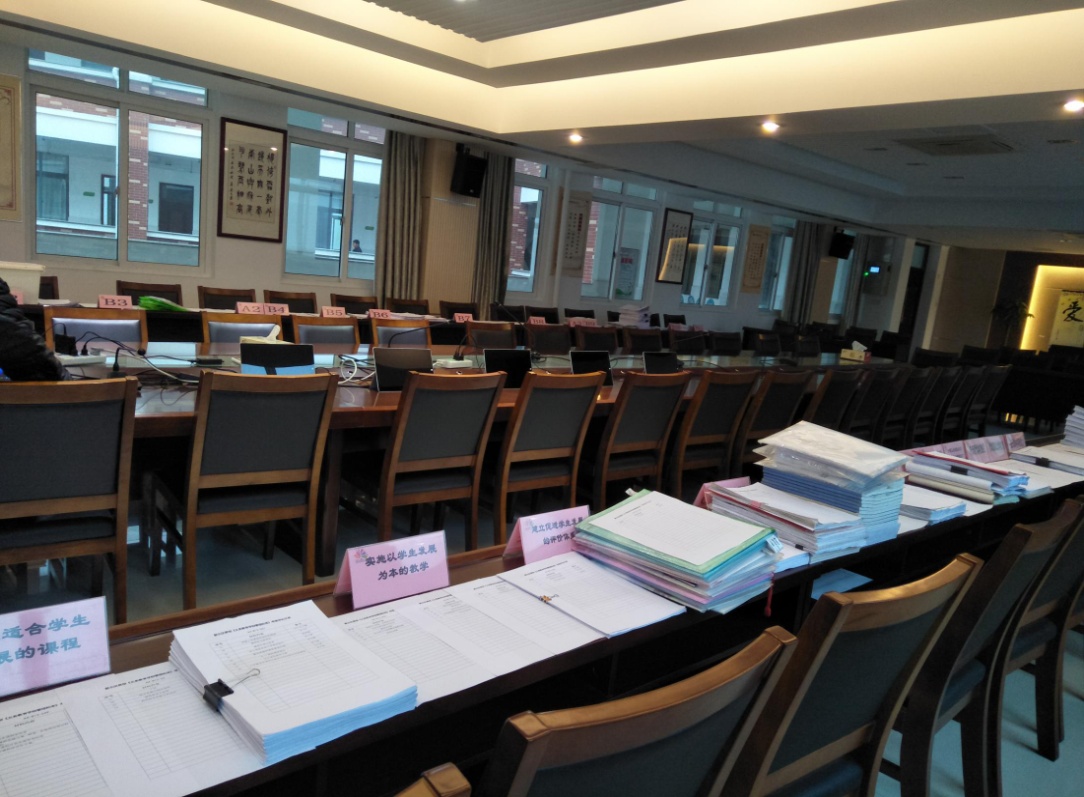 2018.12.21新北区《义务教育学校管理标准》考核评估
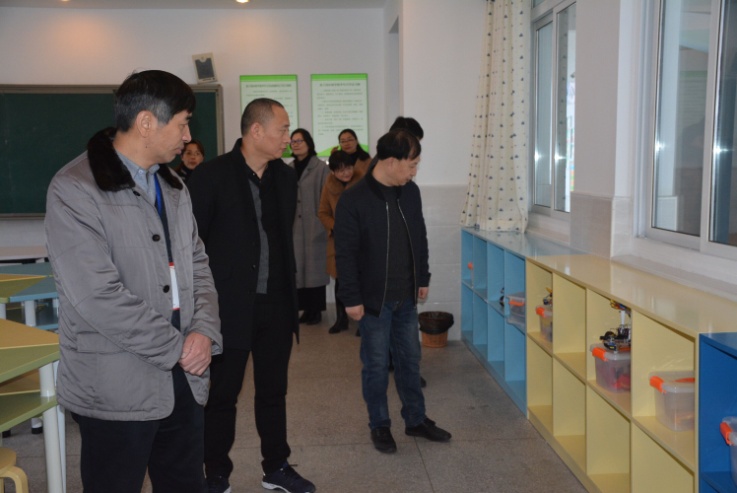 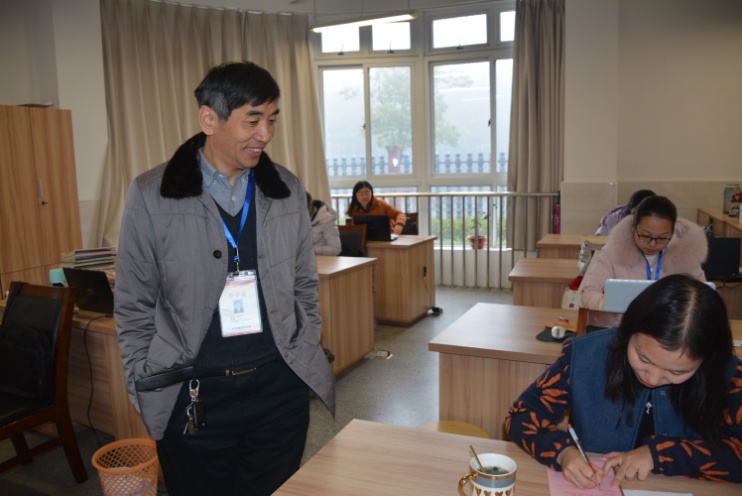 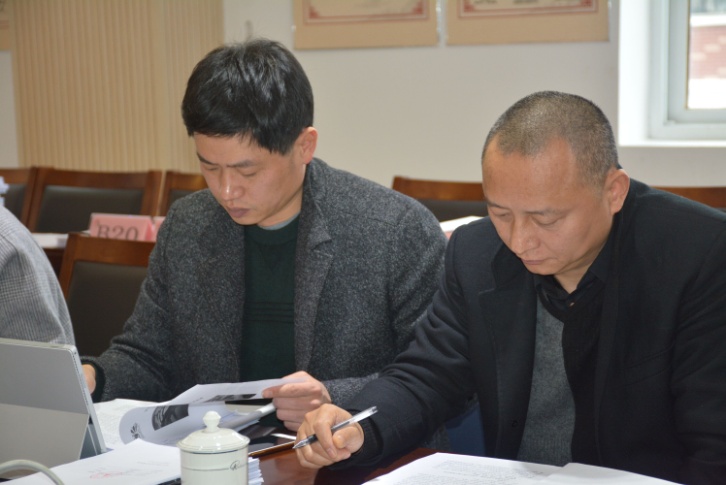 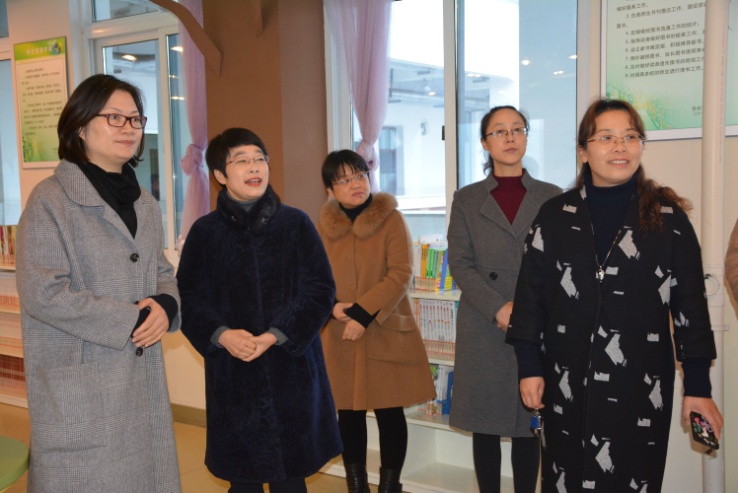 2018.12.21新北区《义务教育学校管理标准》考核评估
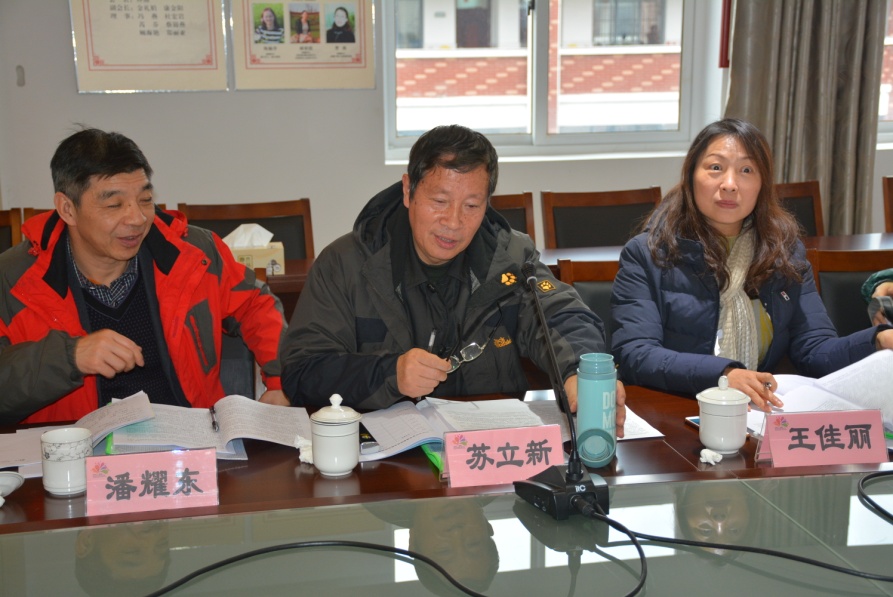 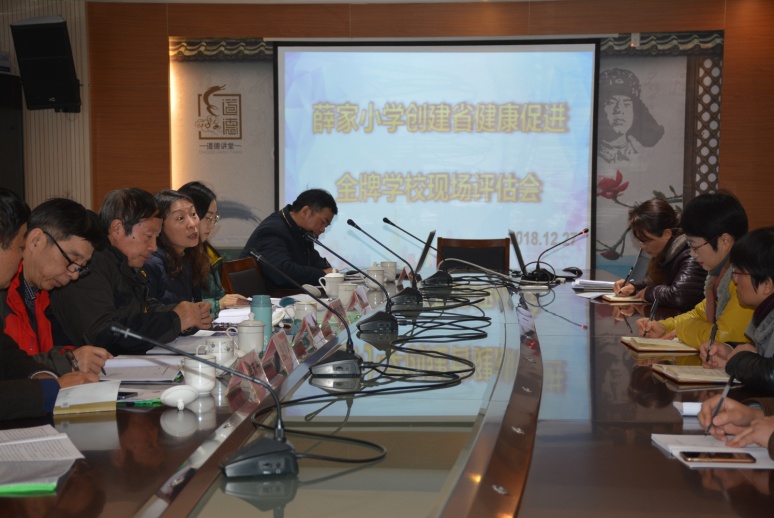 2018.12.27  省健康促进金牌学校现场验收
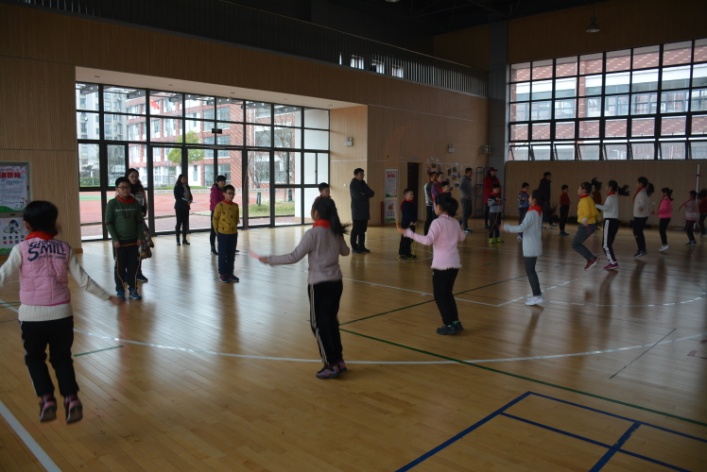 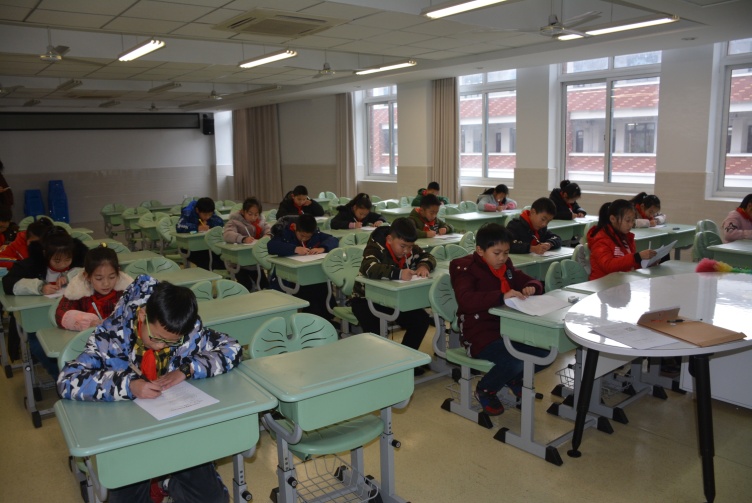 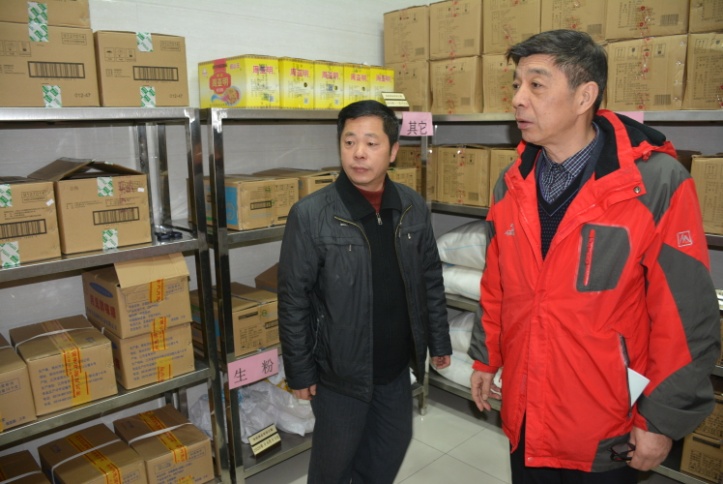 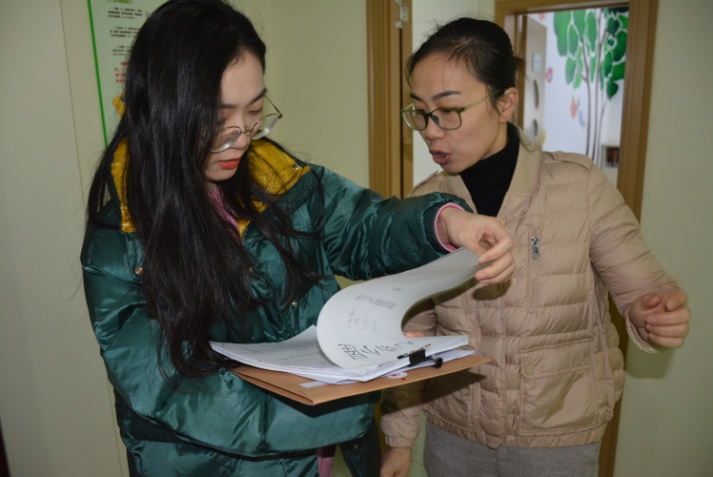 2018.12.27  省健康促进金牌学校现场验收
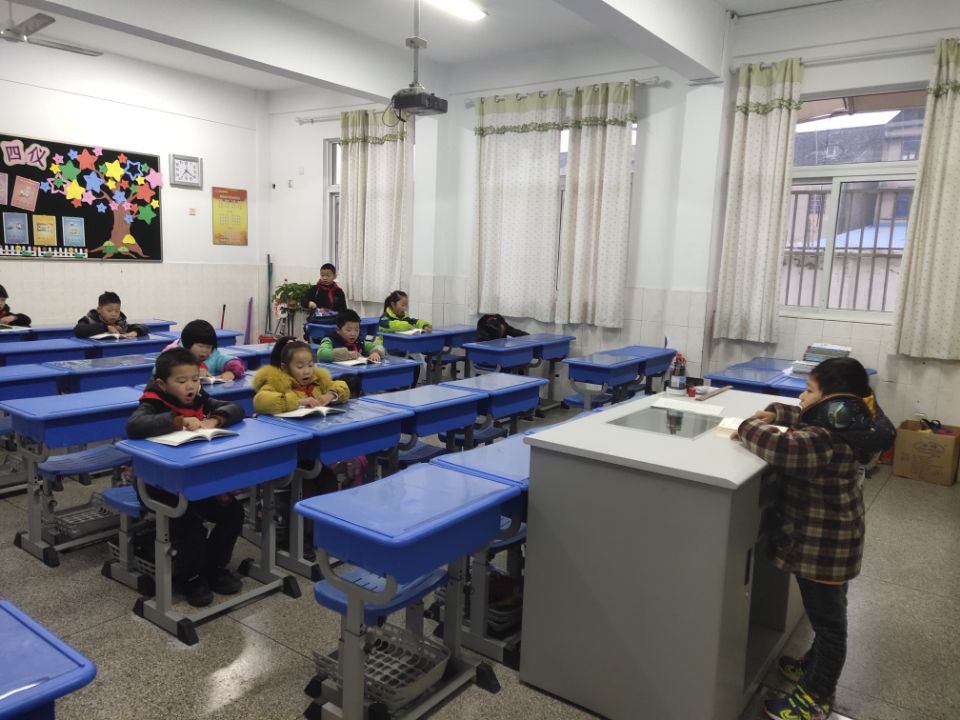 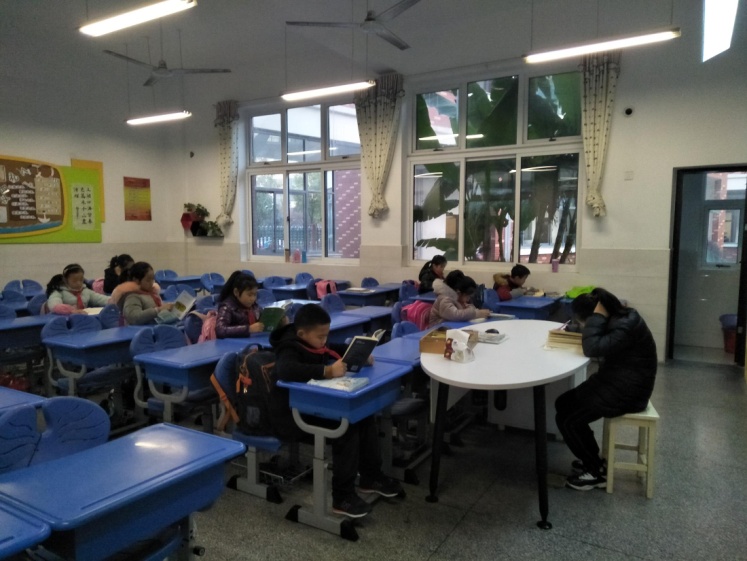 坚持教育
   养成安静早阅读
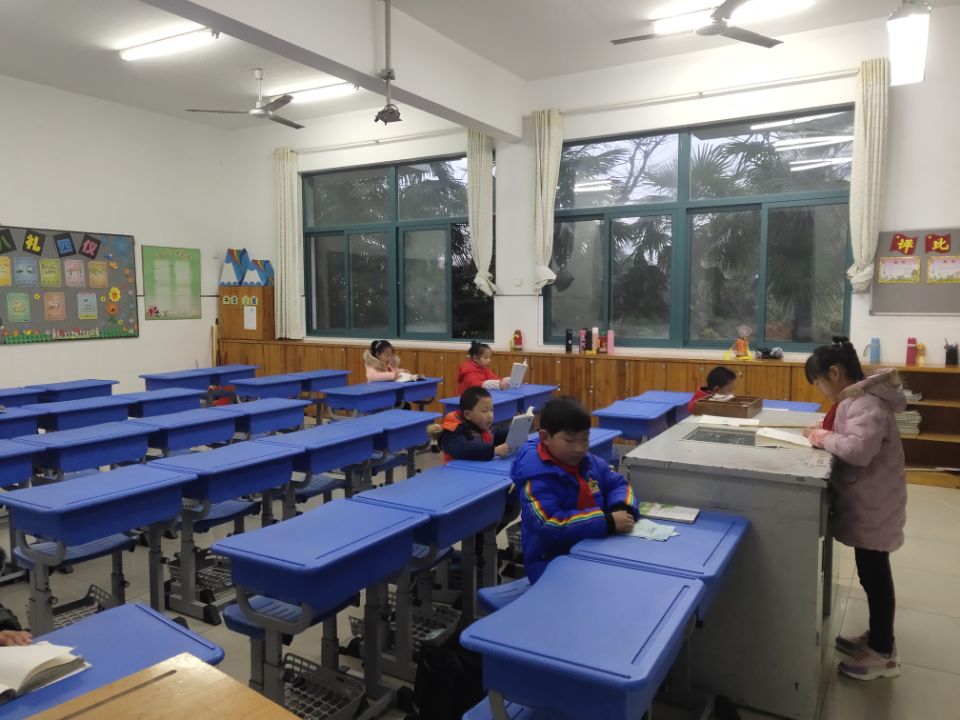 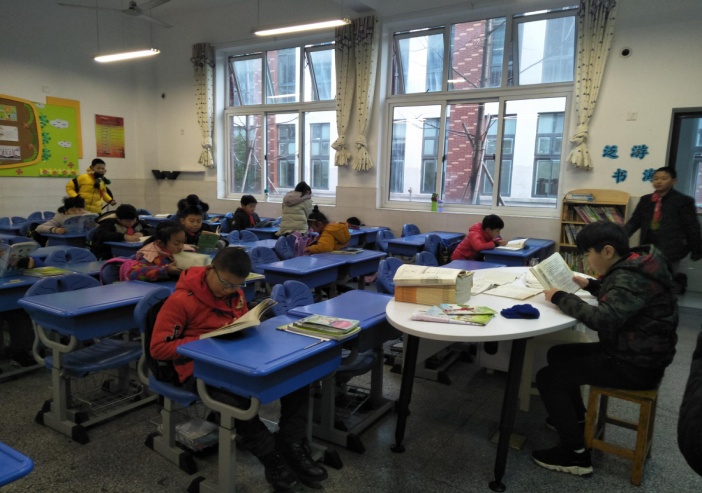 一10、四6、四8等班级同学在小岗位的管理下安静早阅读
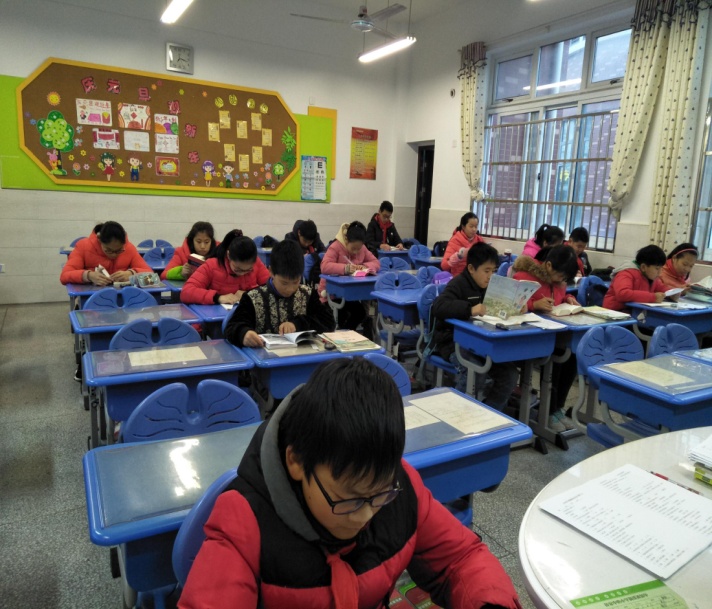 六2、四2、四13自觉安静早阅读
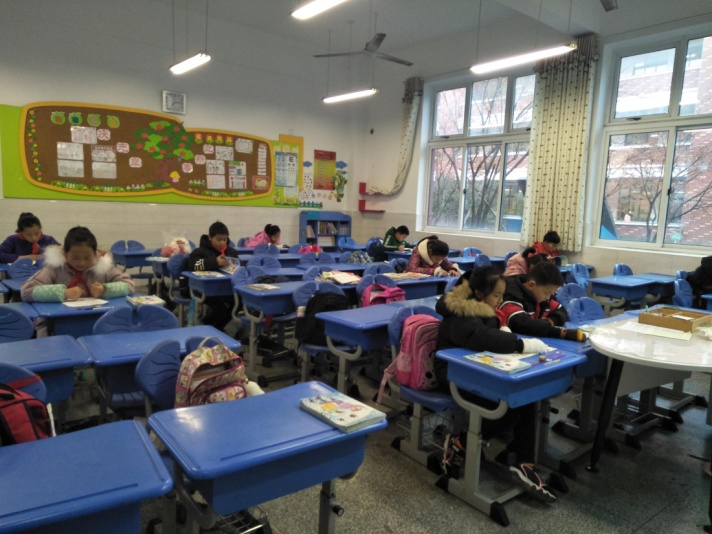 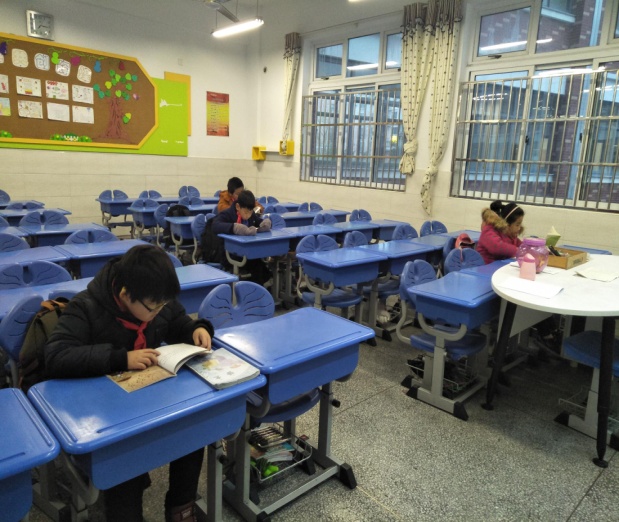 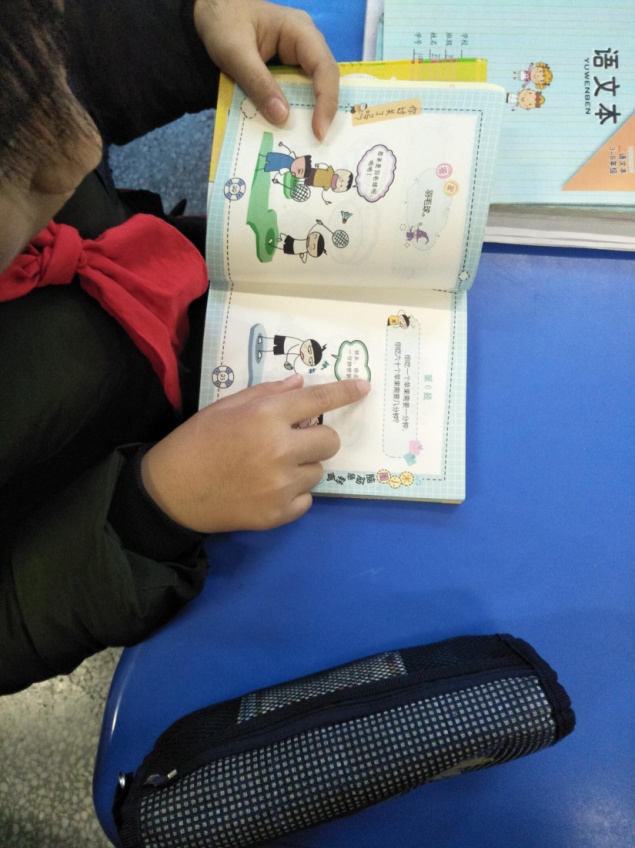 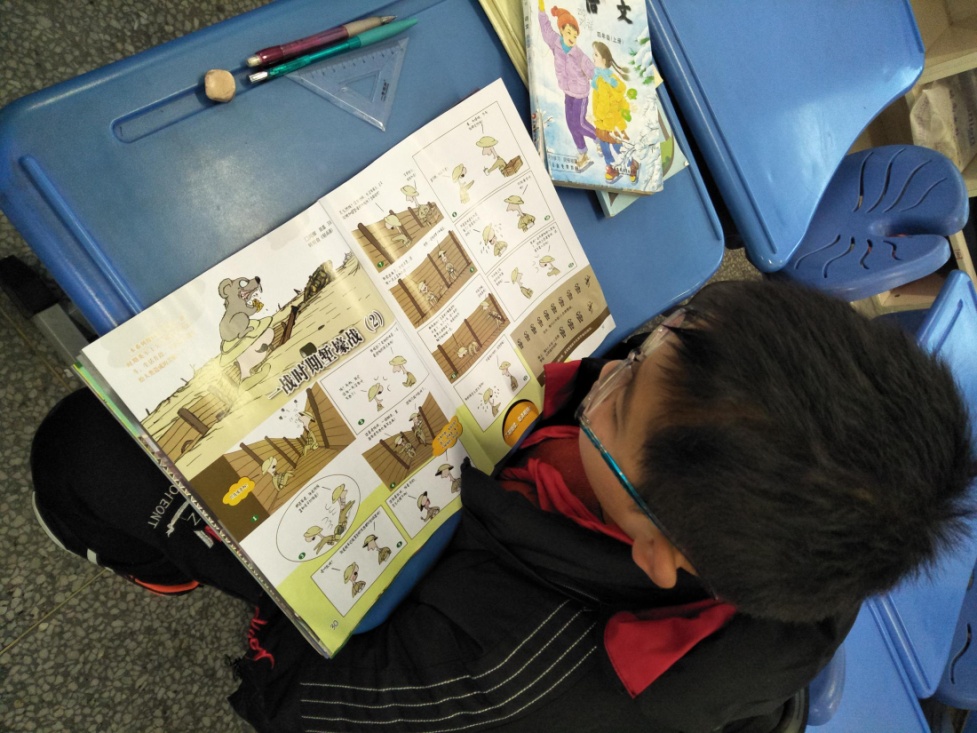 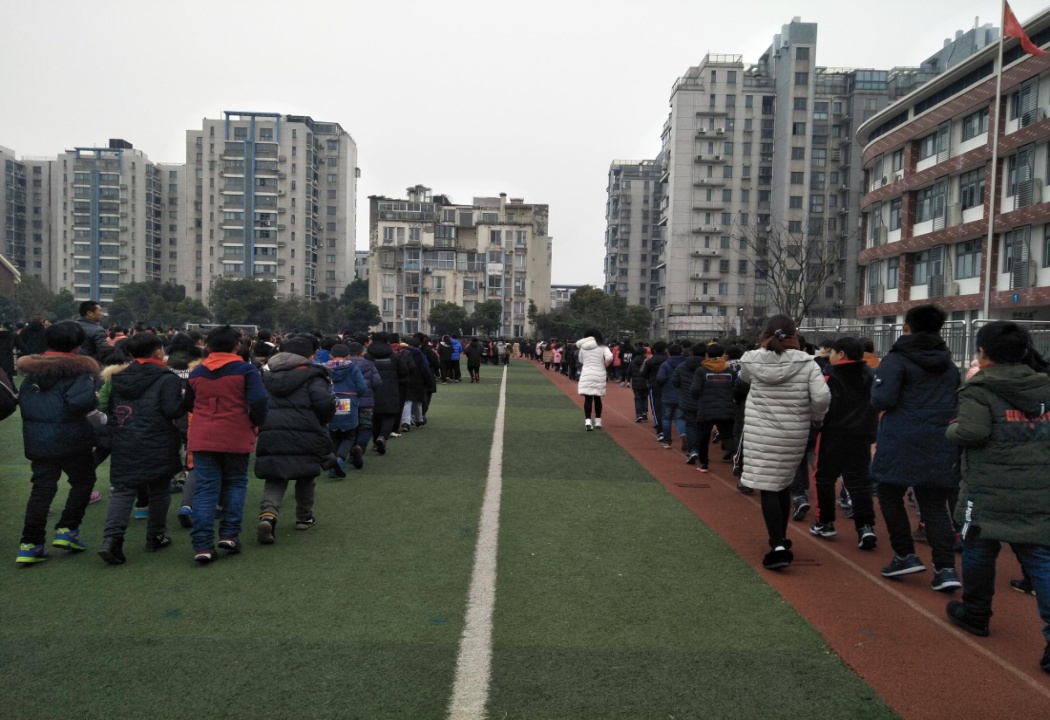 坚持落实
 成就丰富大课间
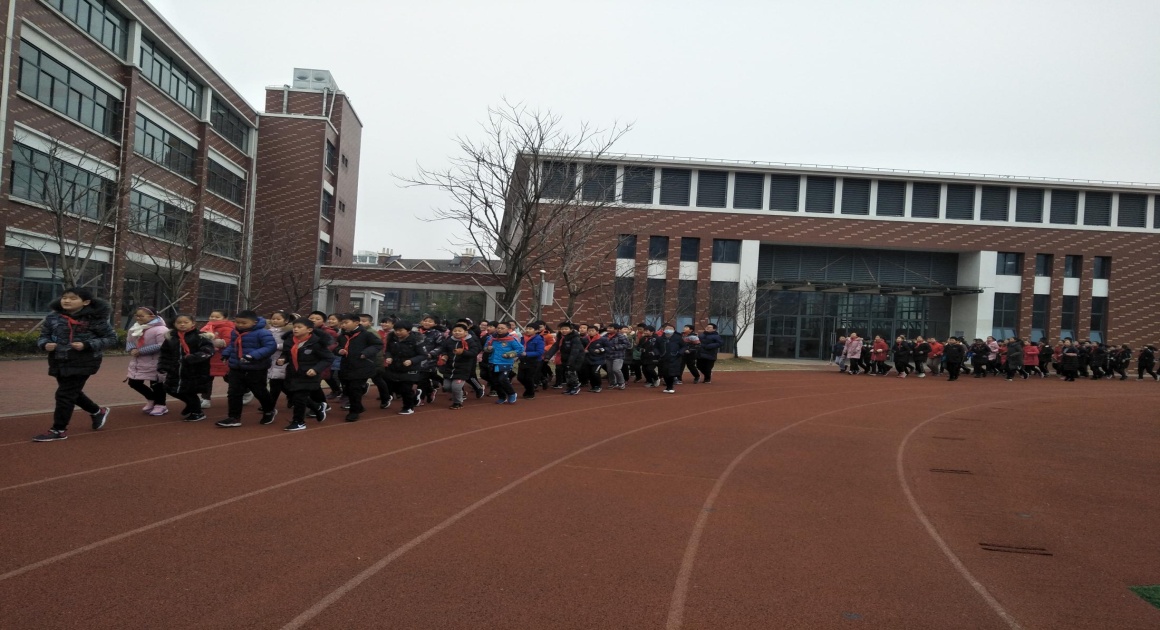 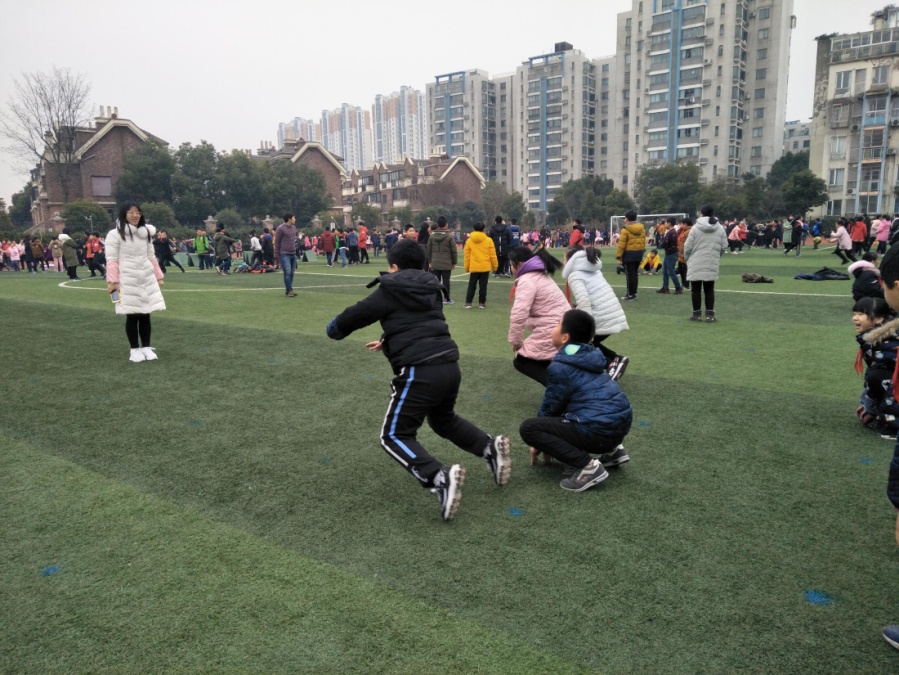 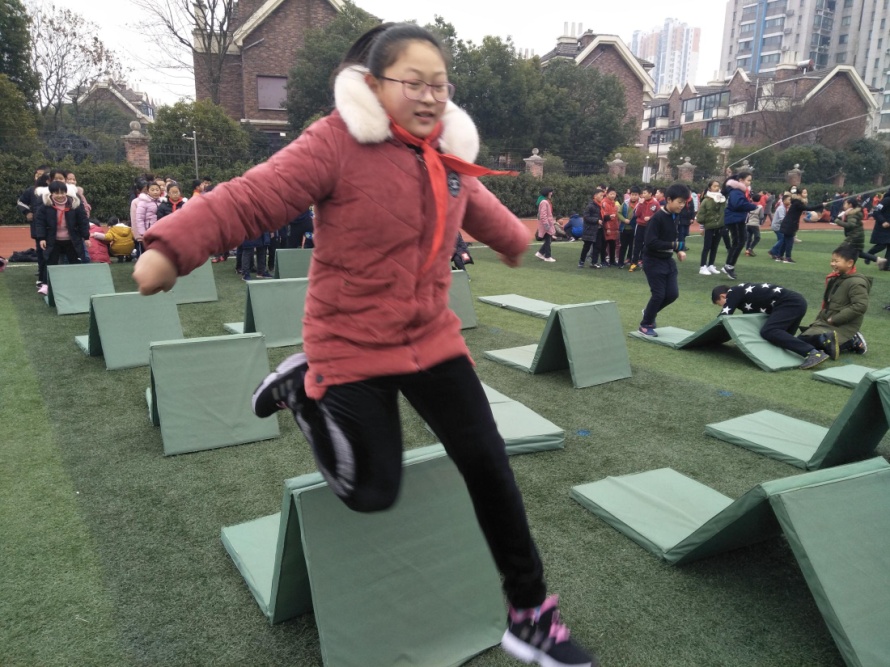 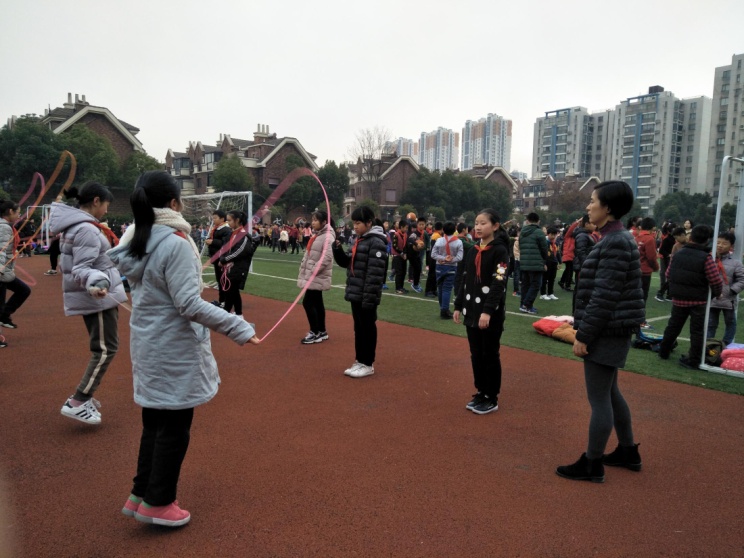 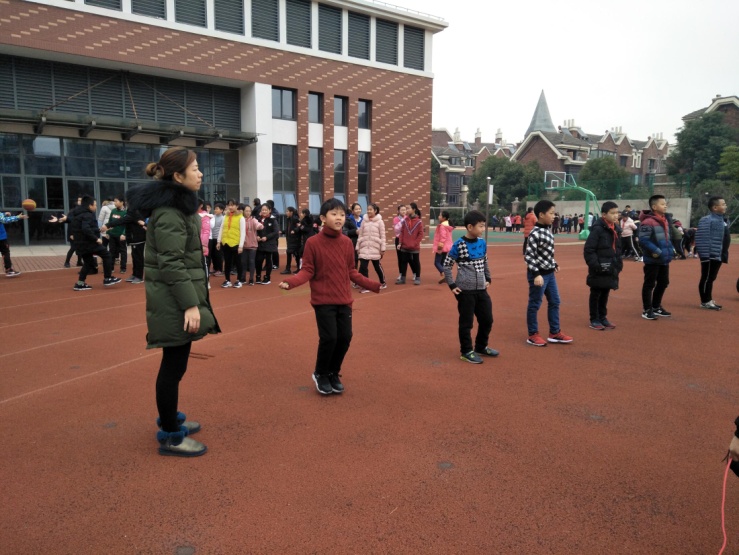 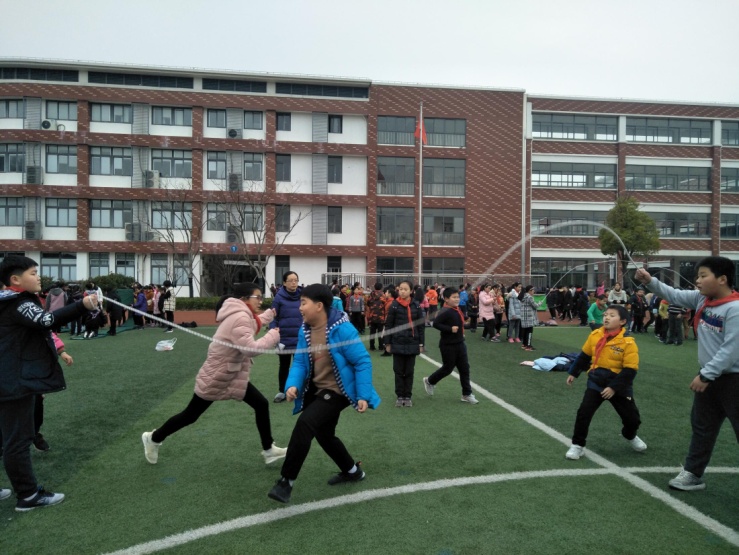 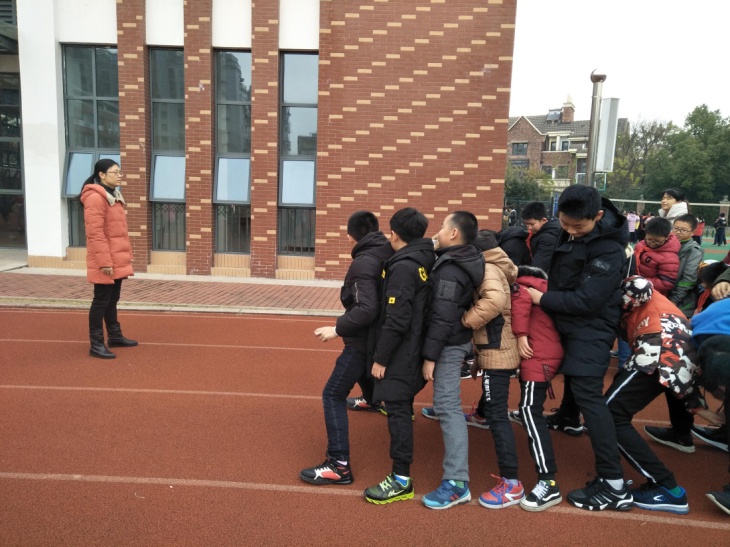 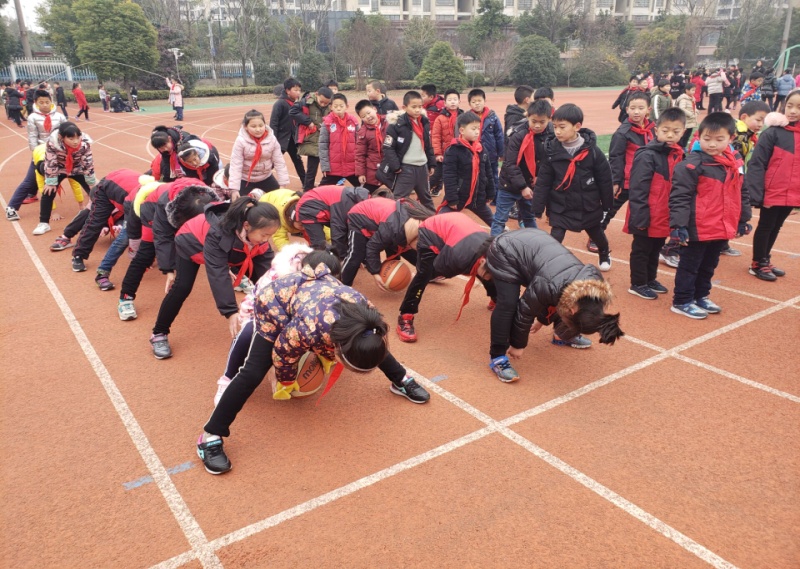 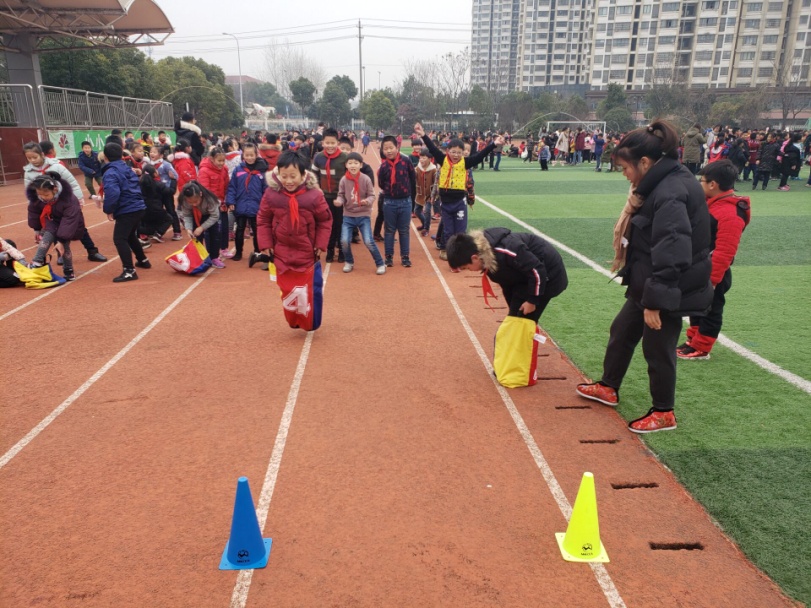 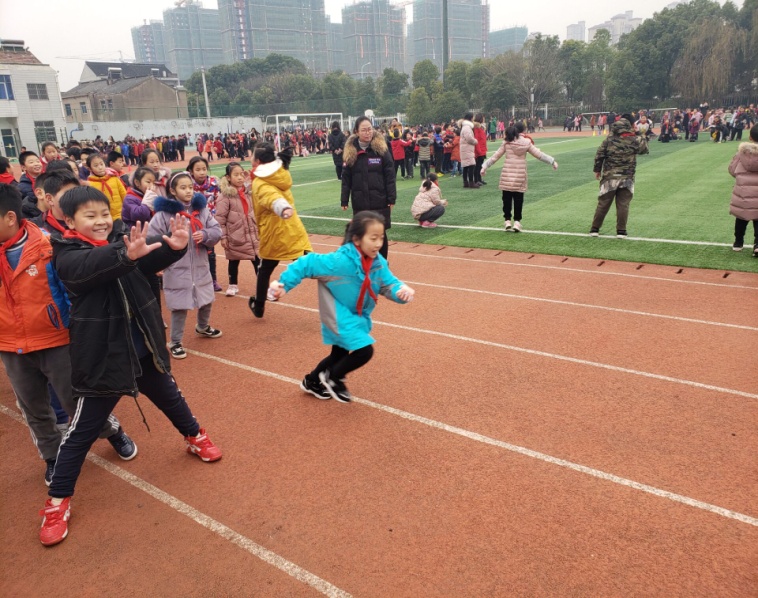 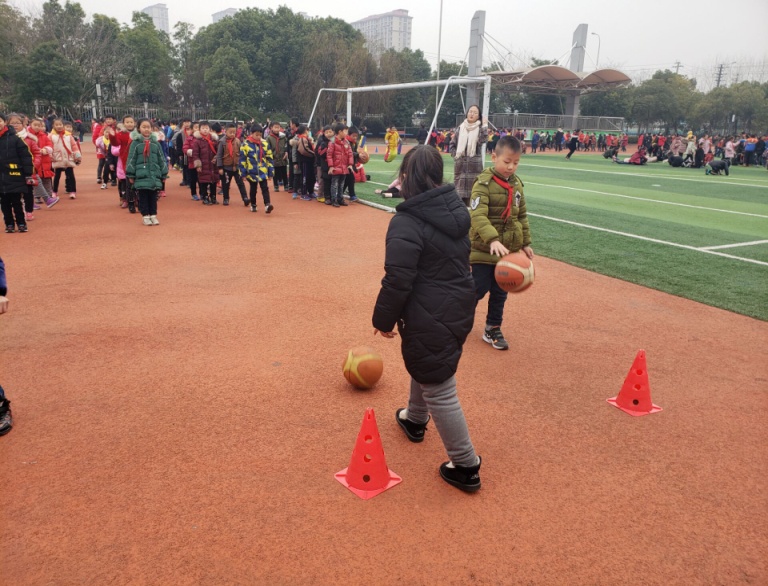 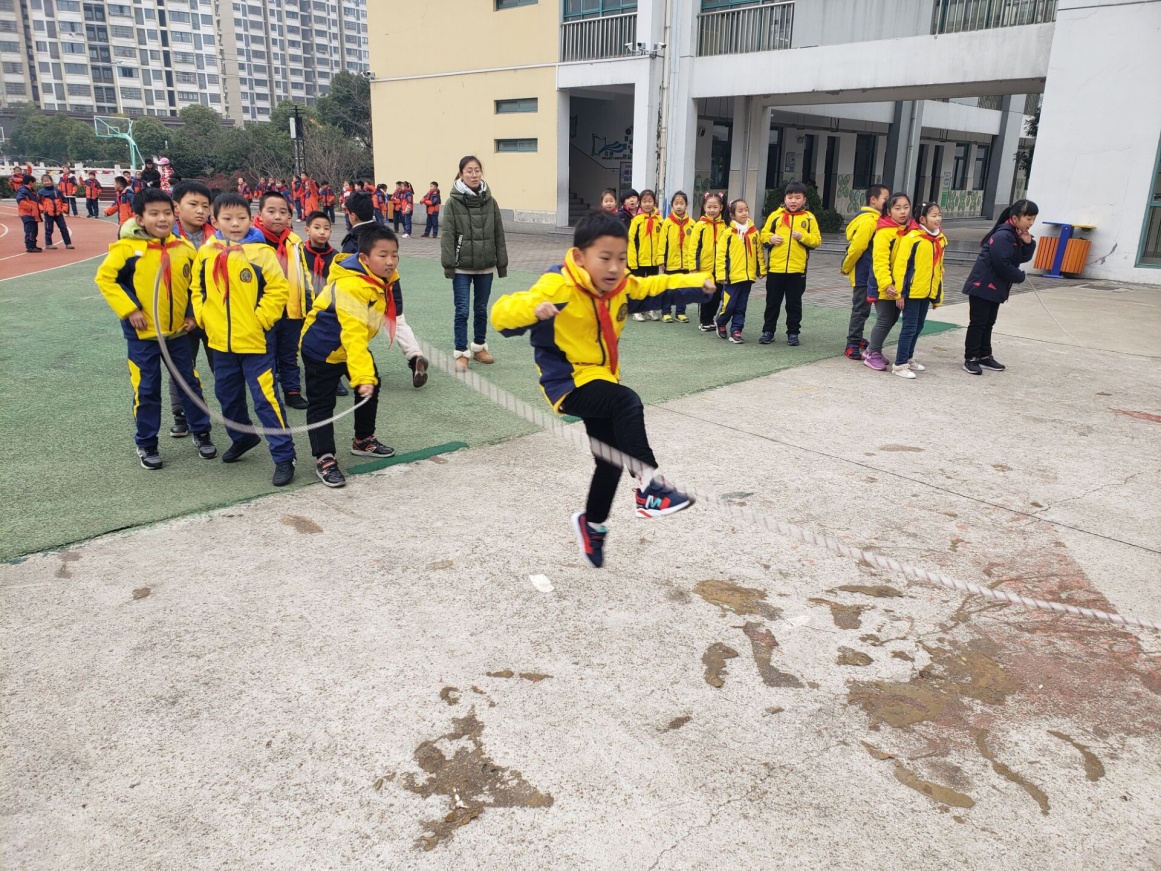 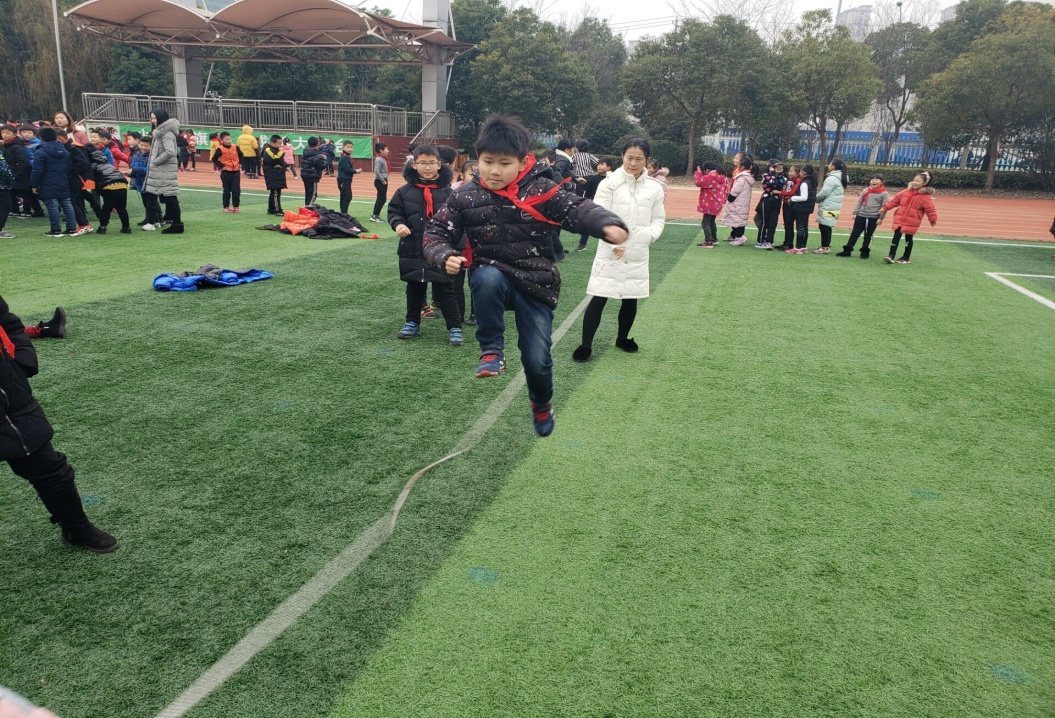 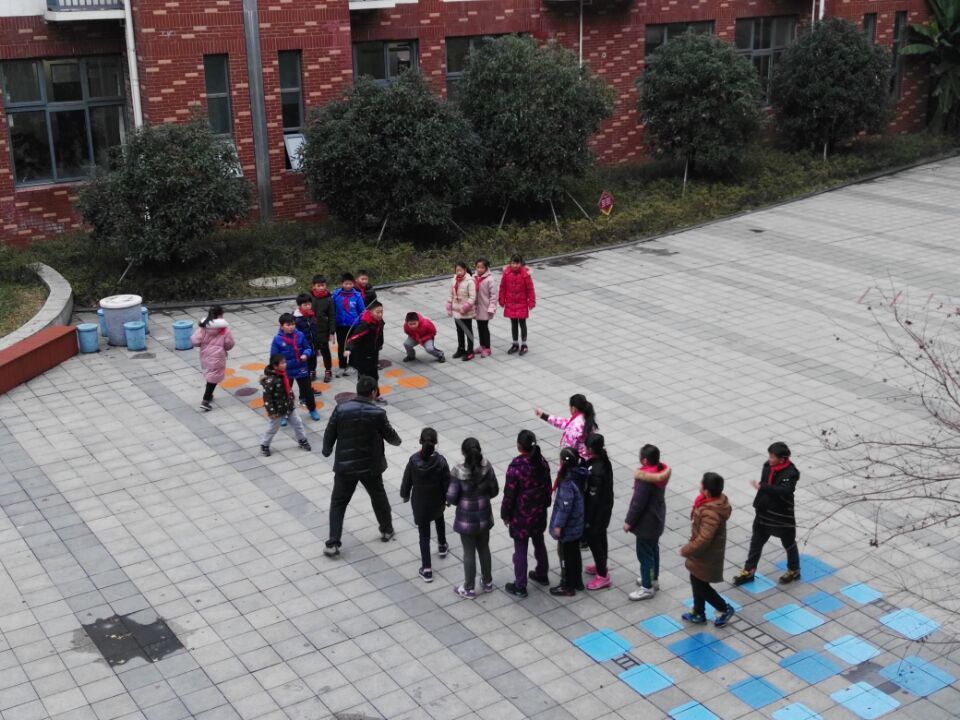 殷峰岩老师认真指导跳长绳
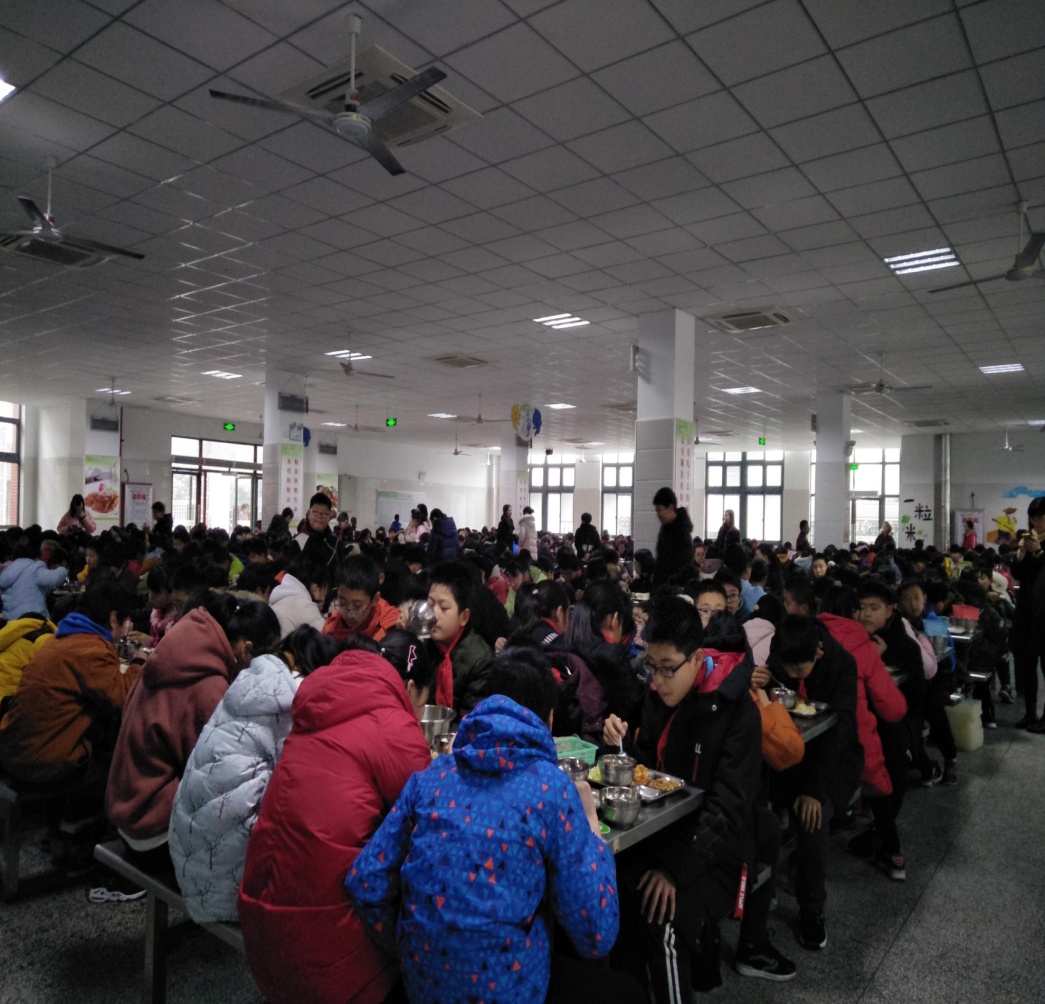 坚持规则
 有序安静中午餐
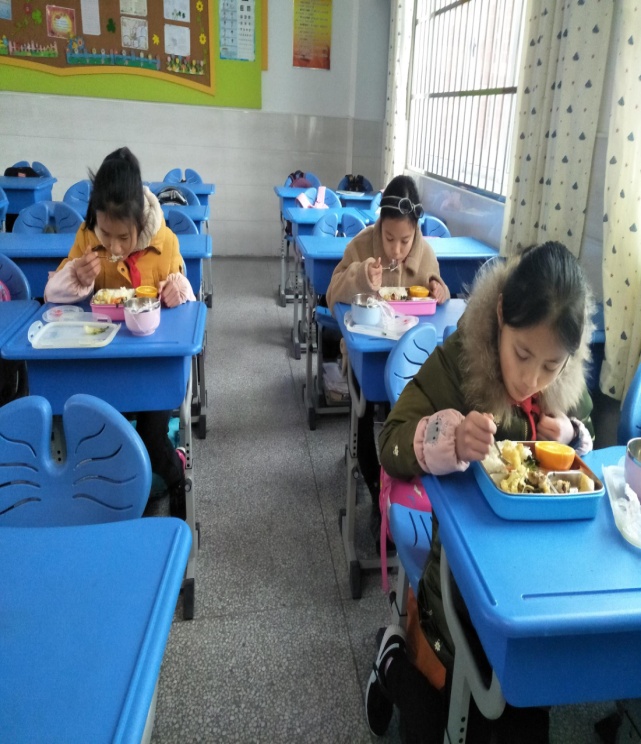 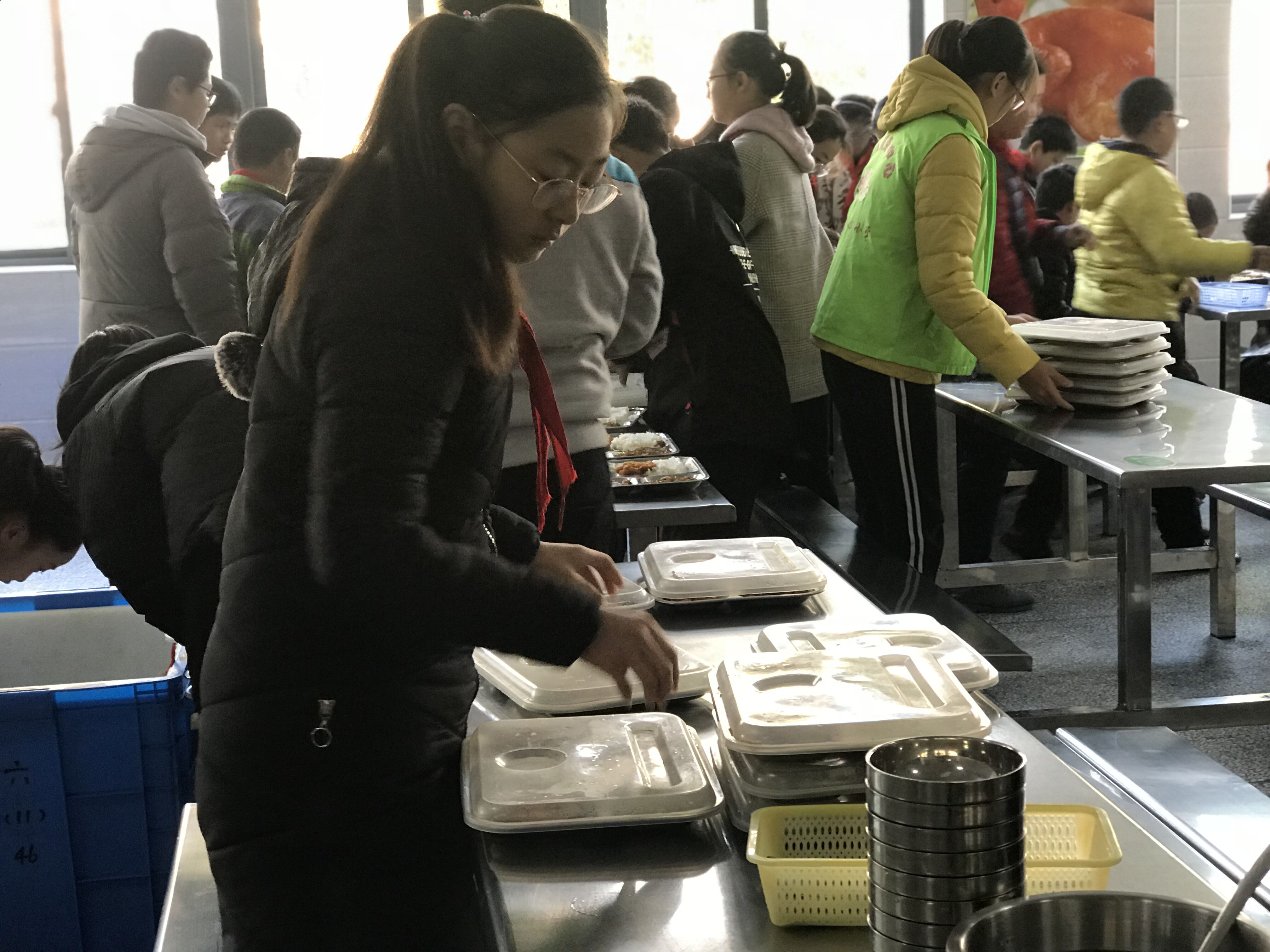 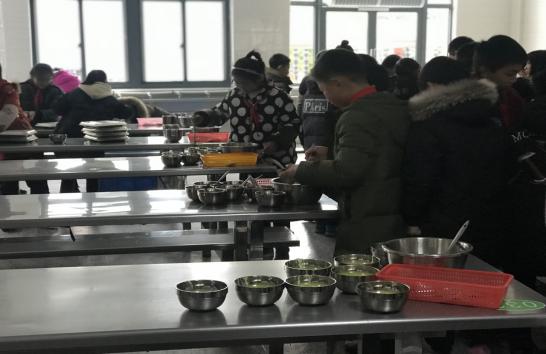 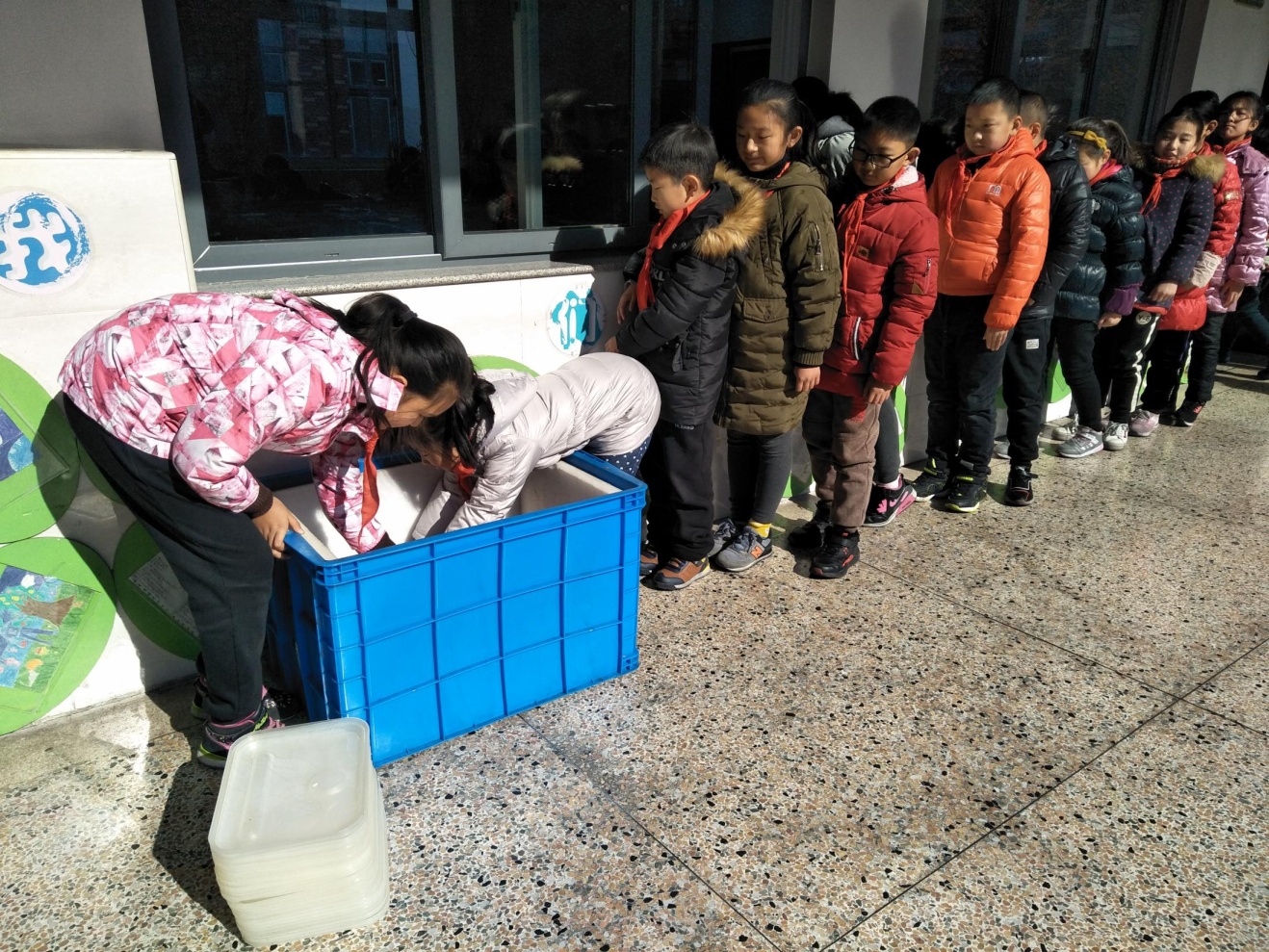 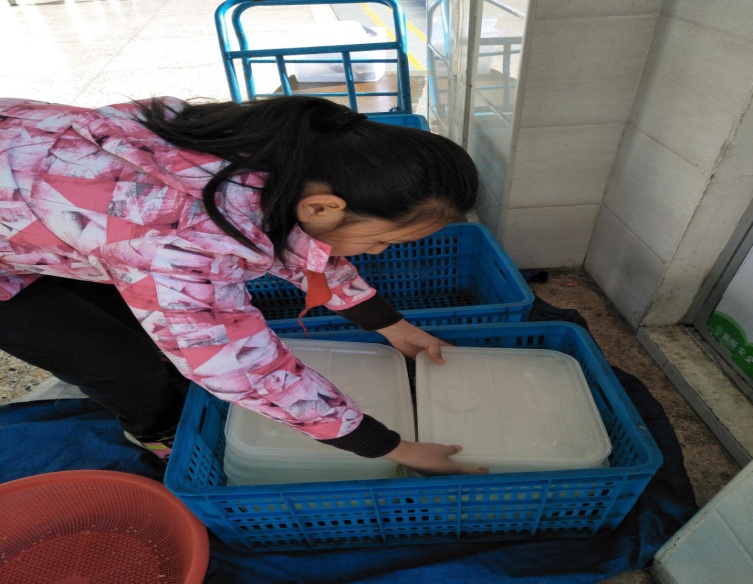 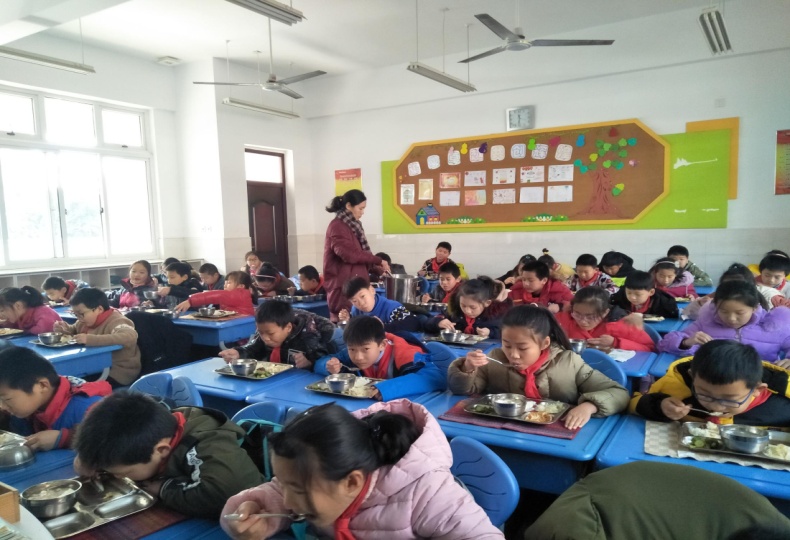 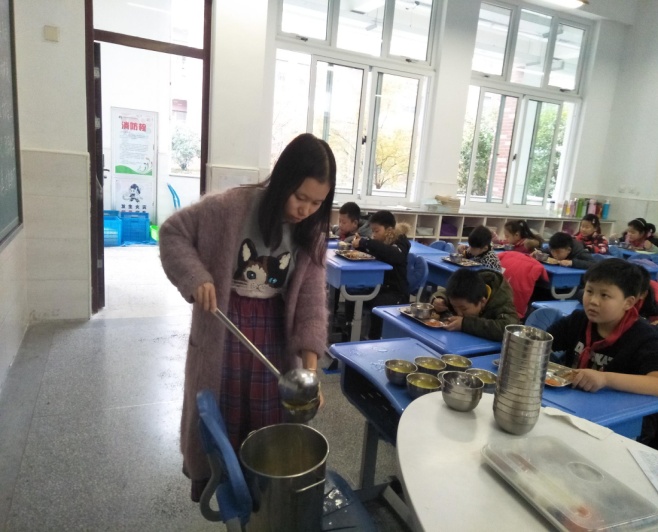 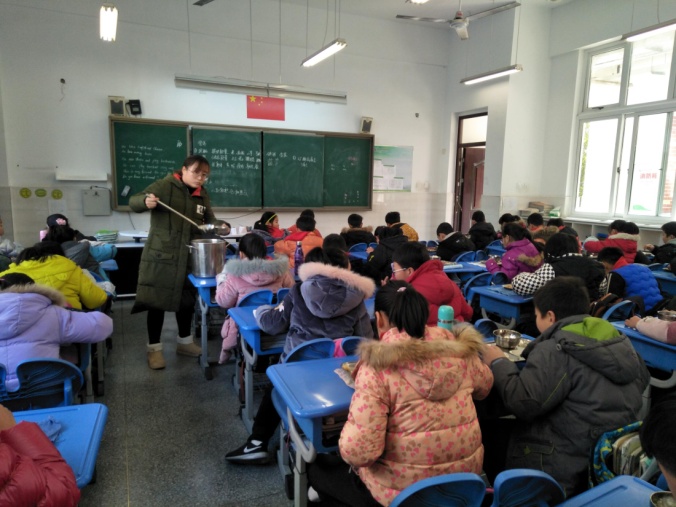 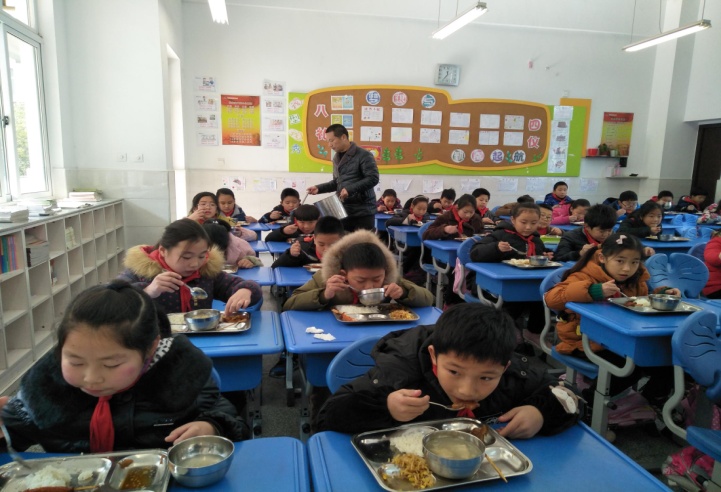 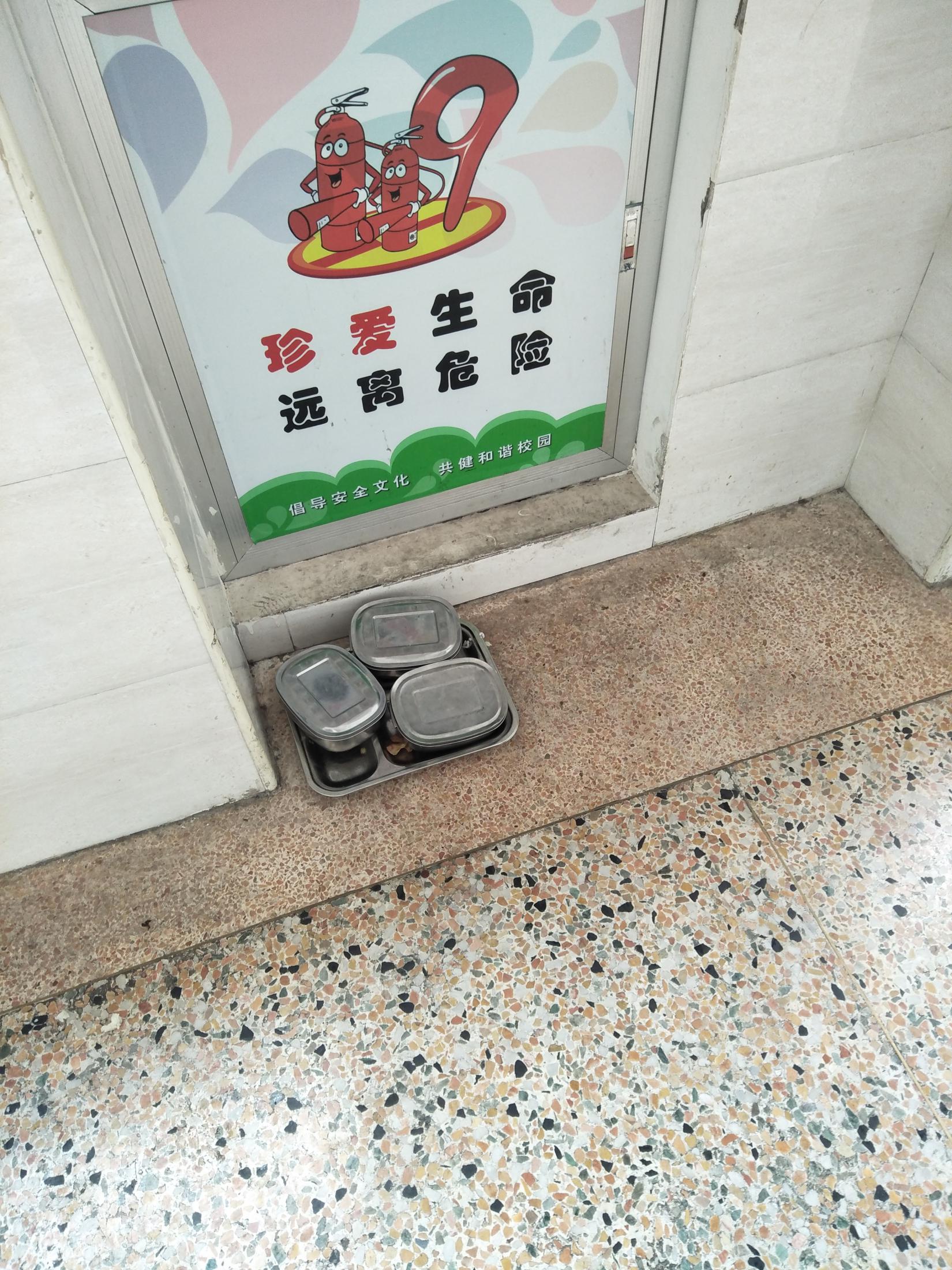 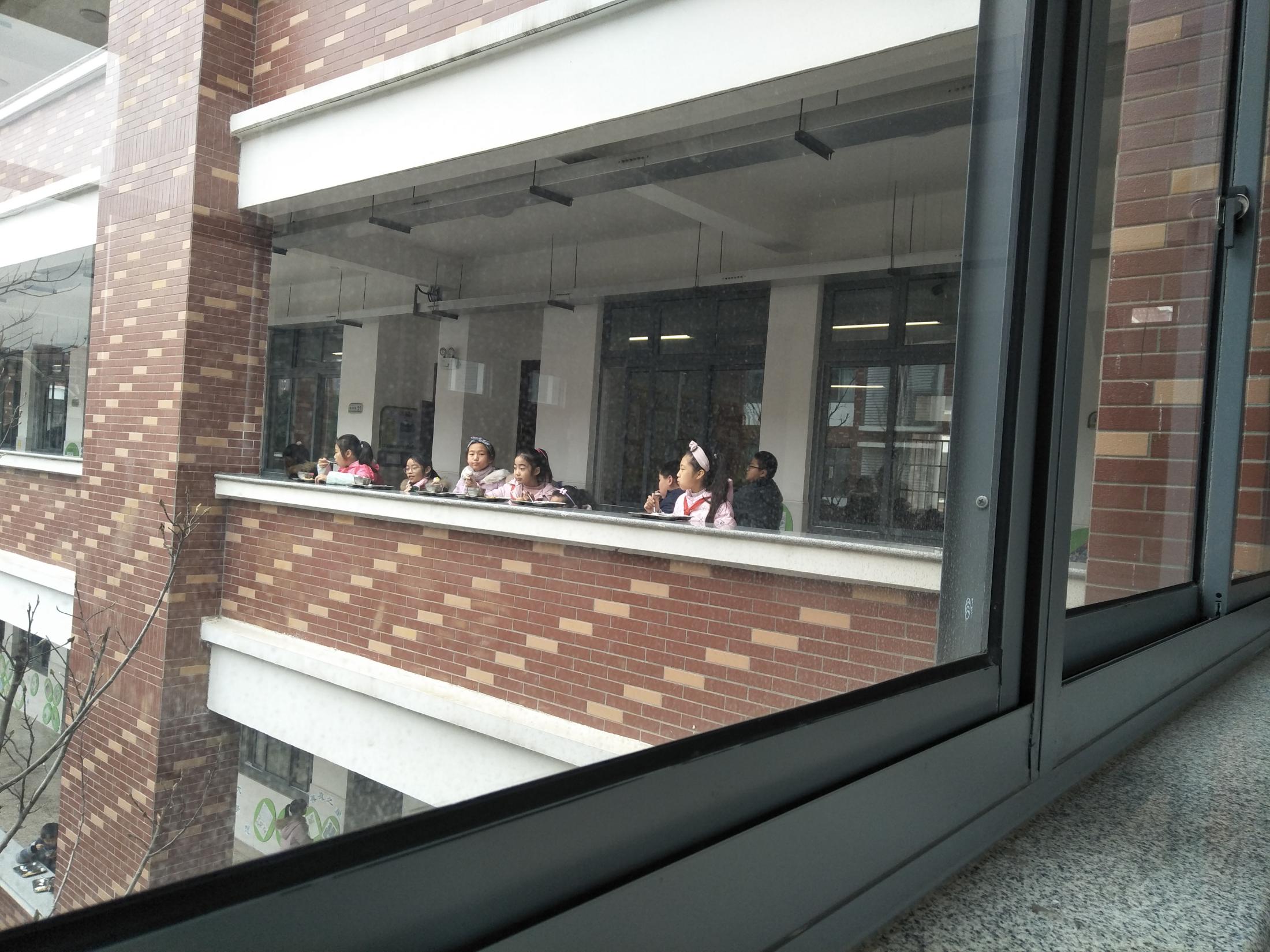 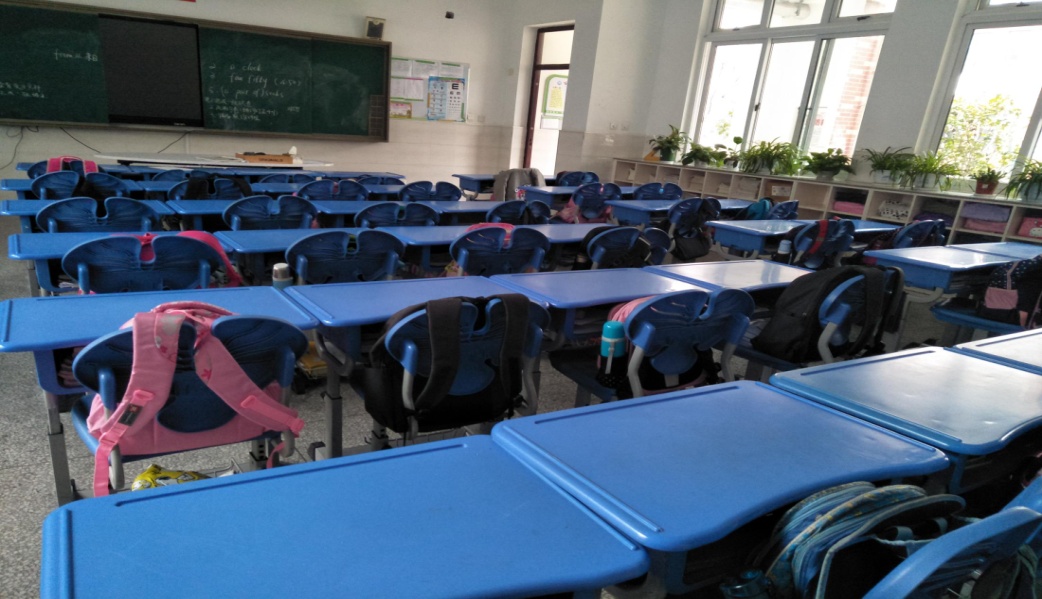 坚持要求
保持班级常清洁
四 6班
整齐课桌椅
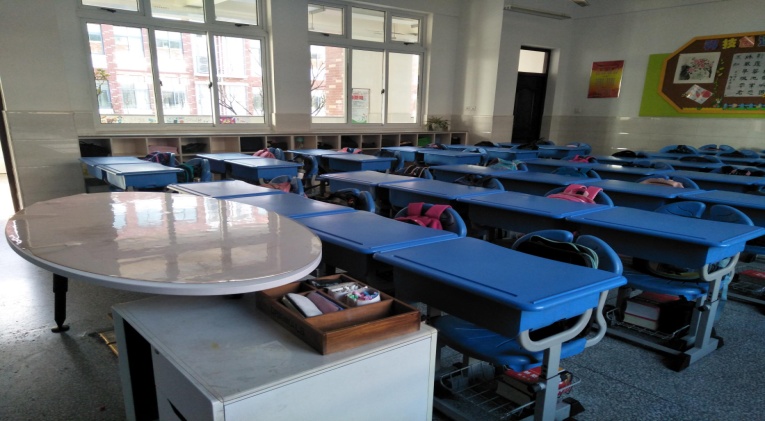 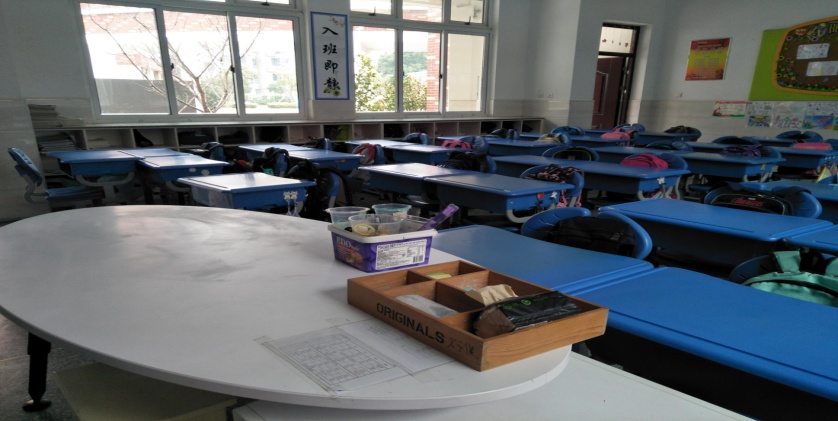 五 3 、 四 5班干净讲台
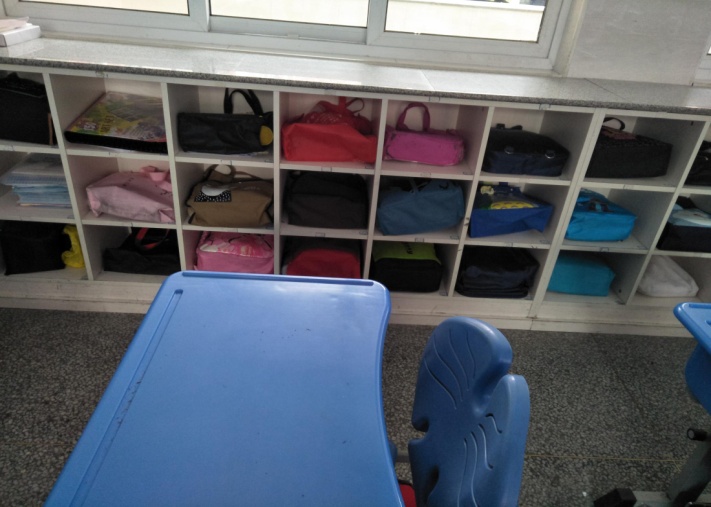 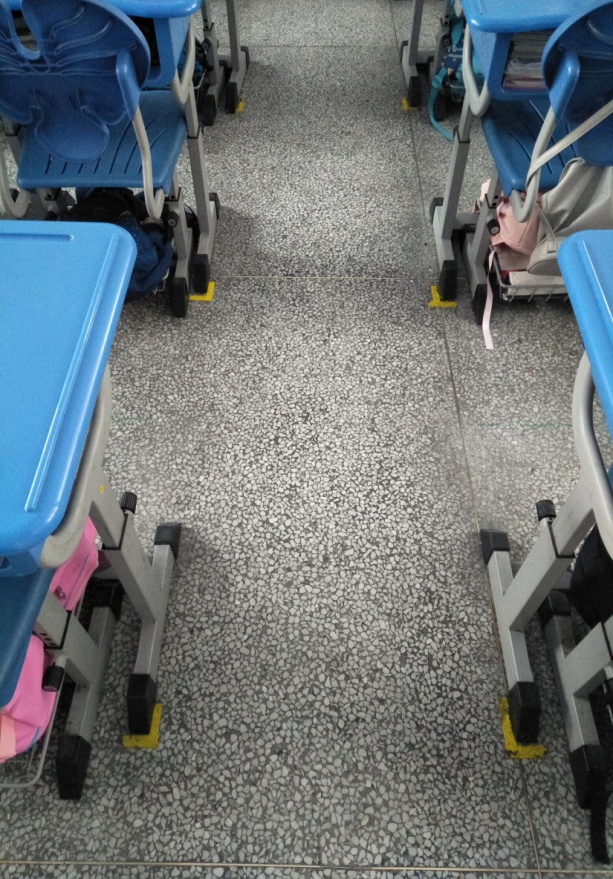 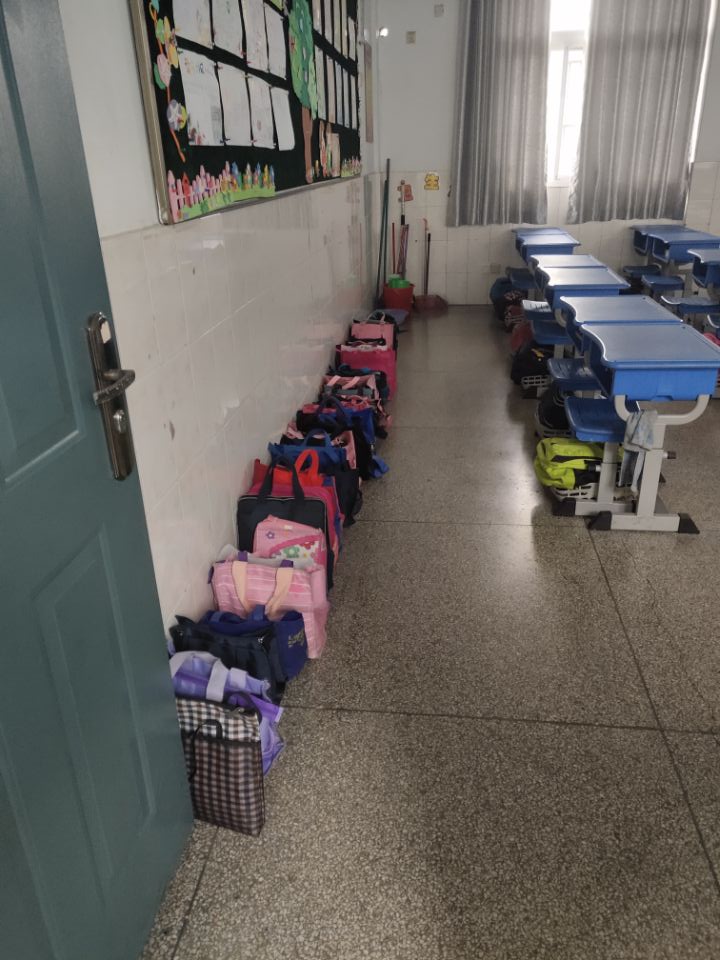 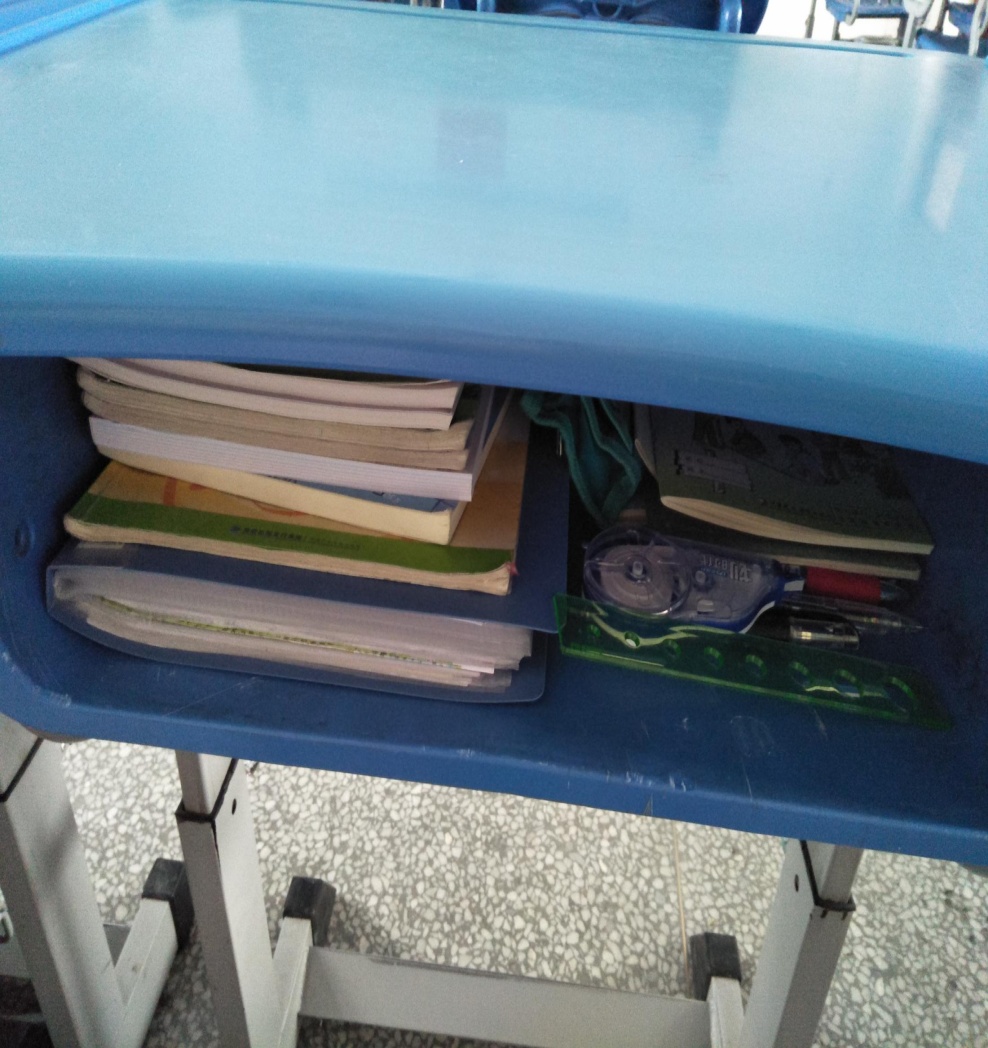 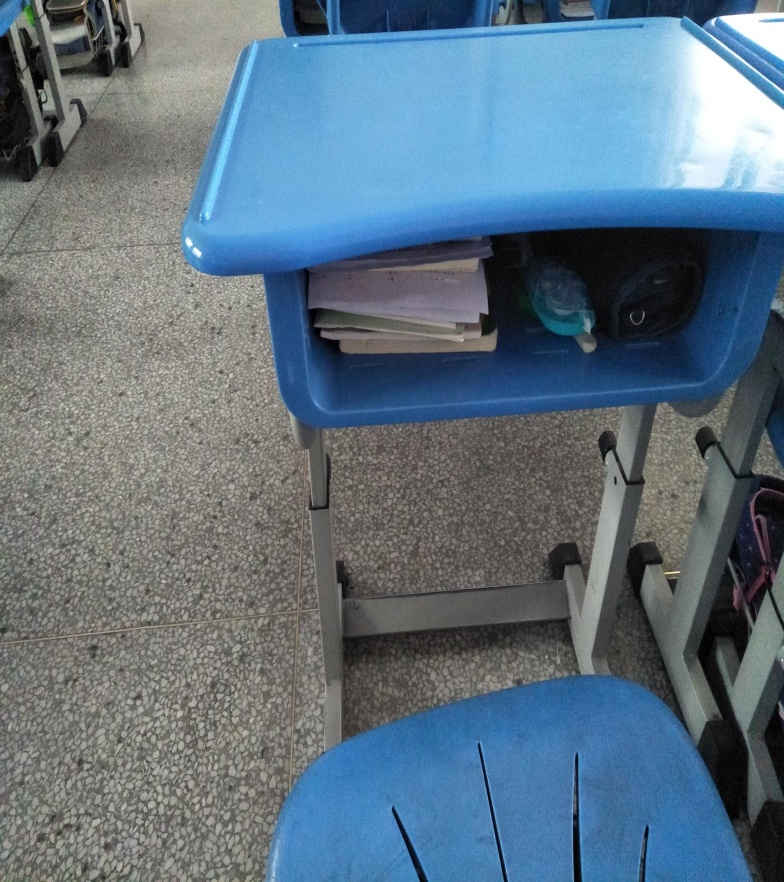 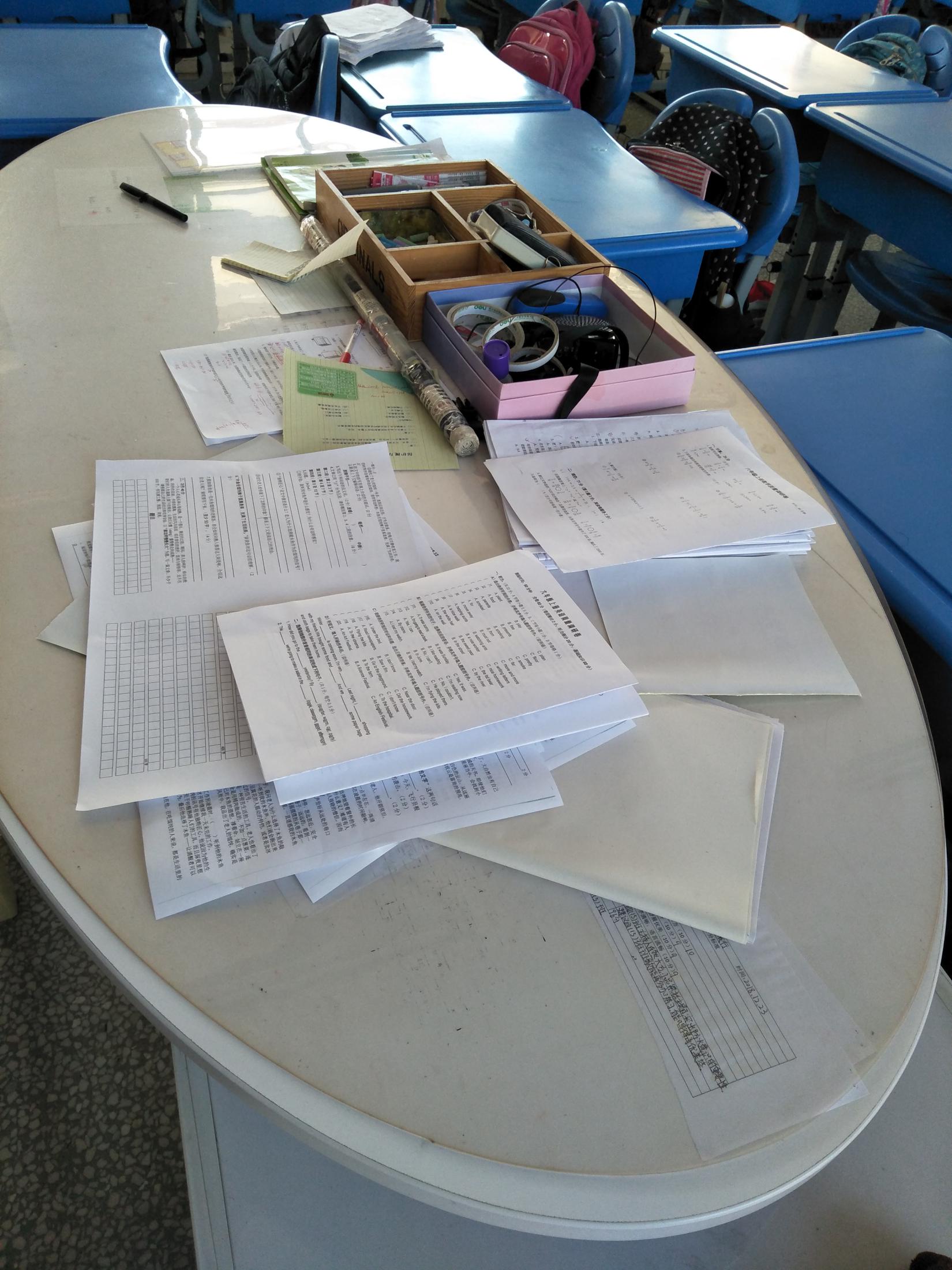 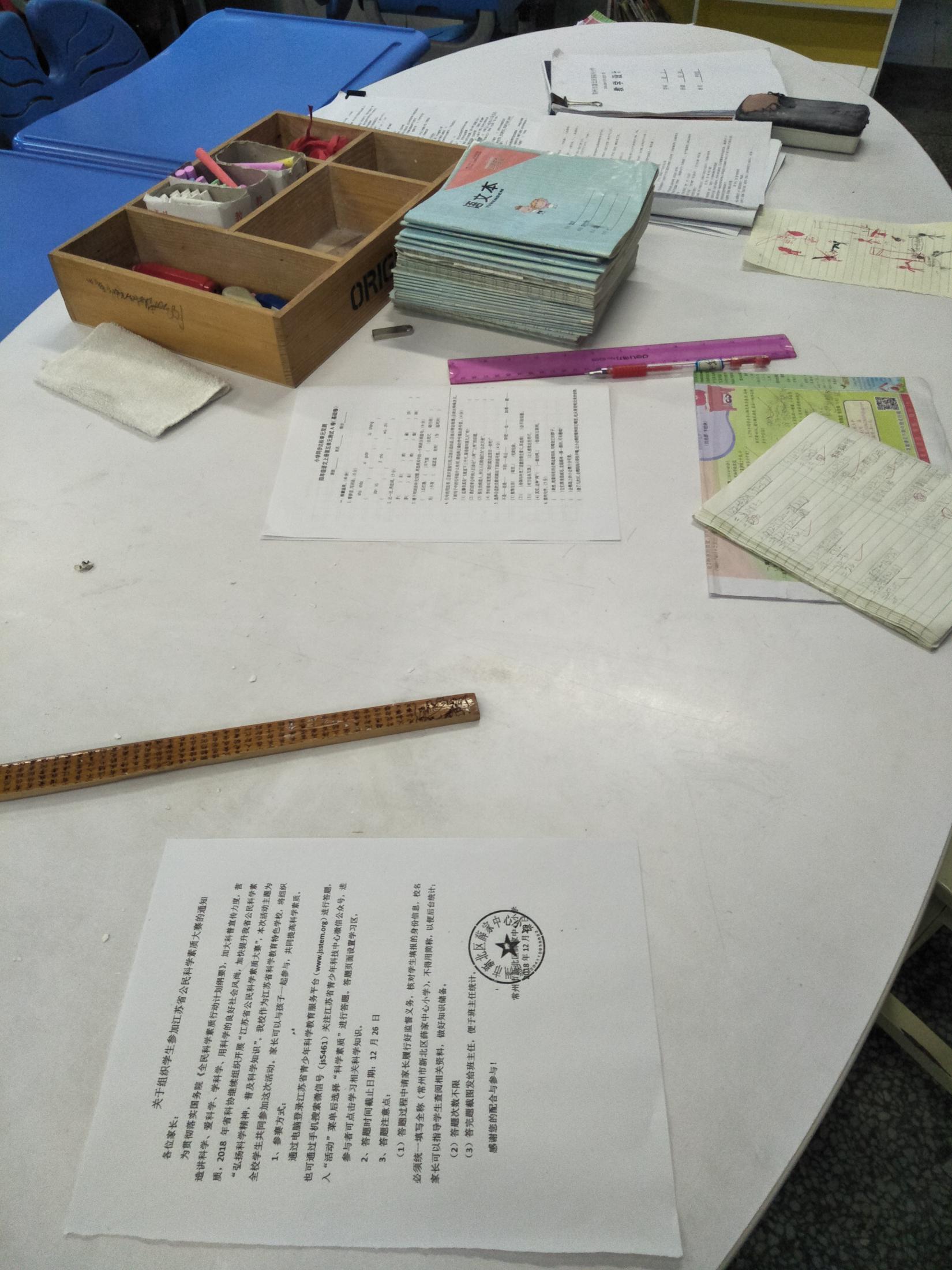 凌乱的讲台
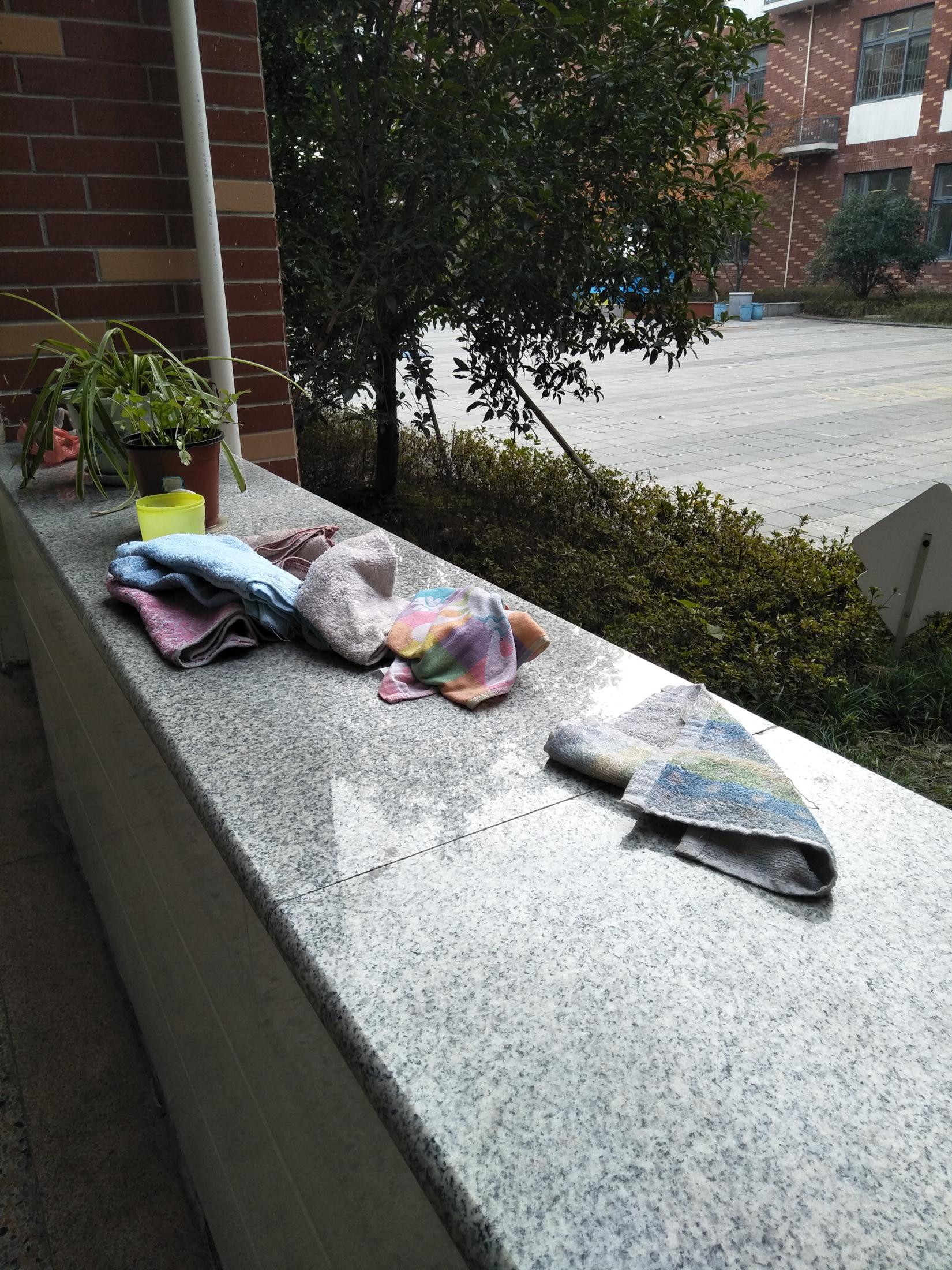 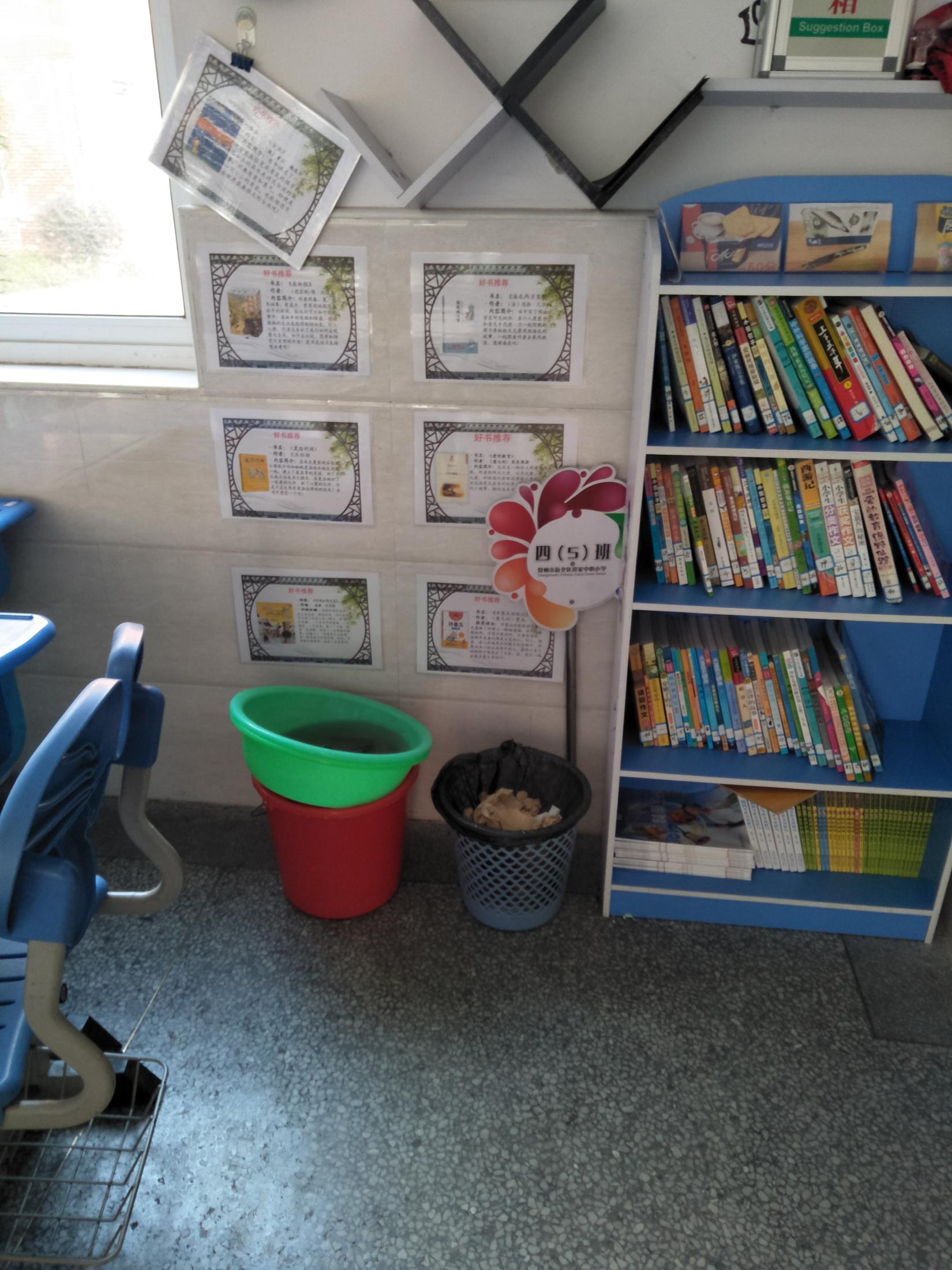 率性晒太阳的抹布
随意放置的卫生洁具
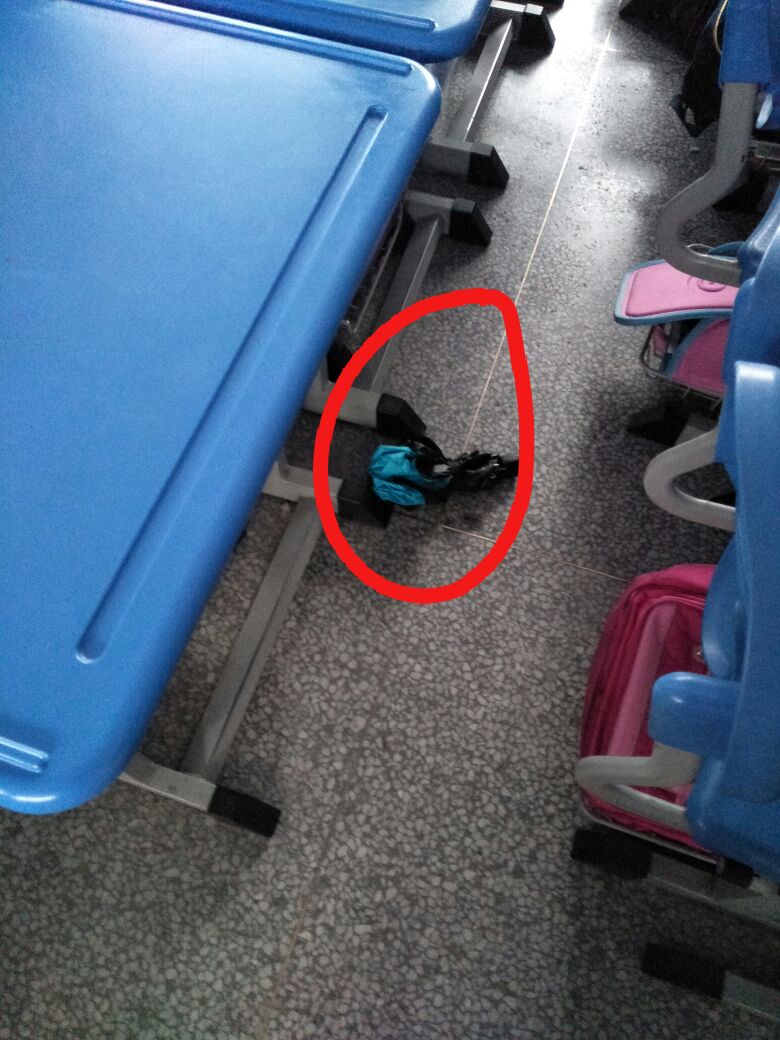 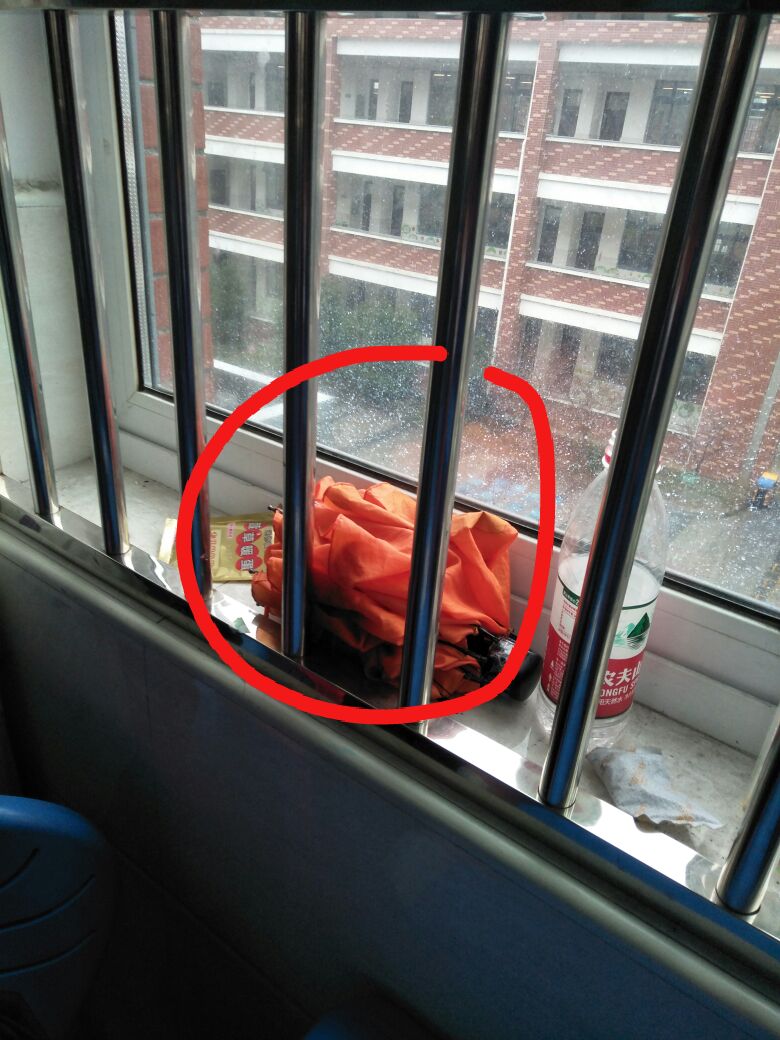 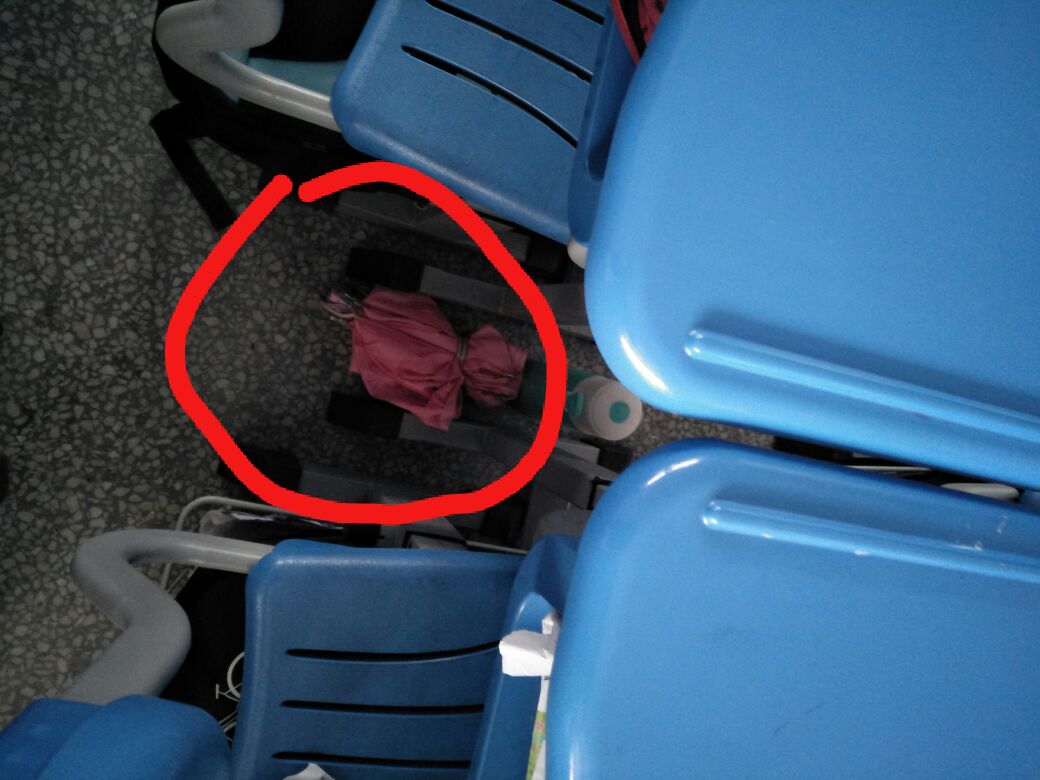 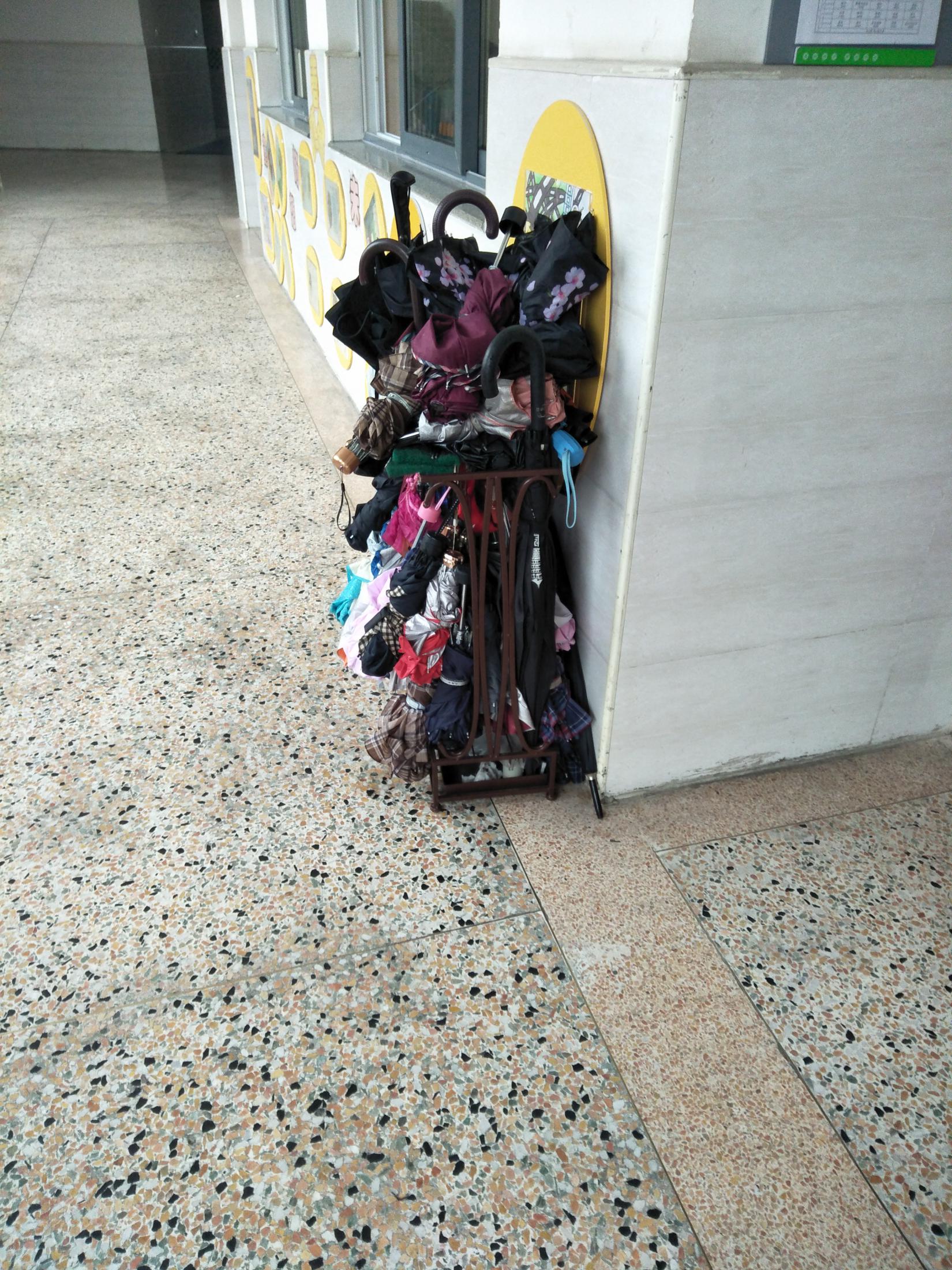 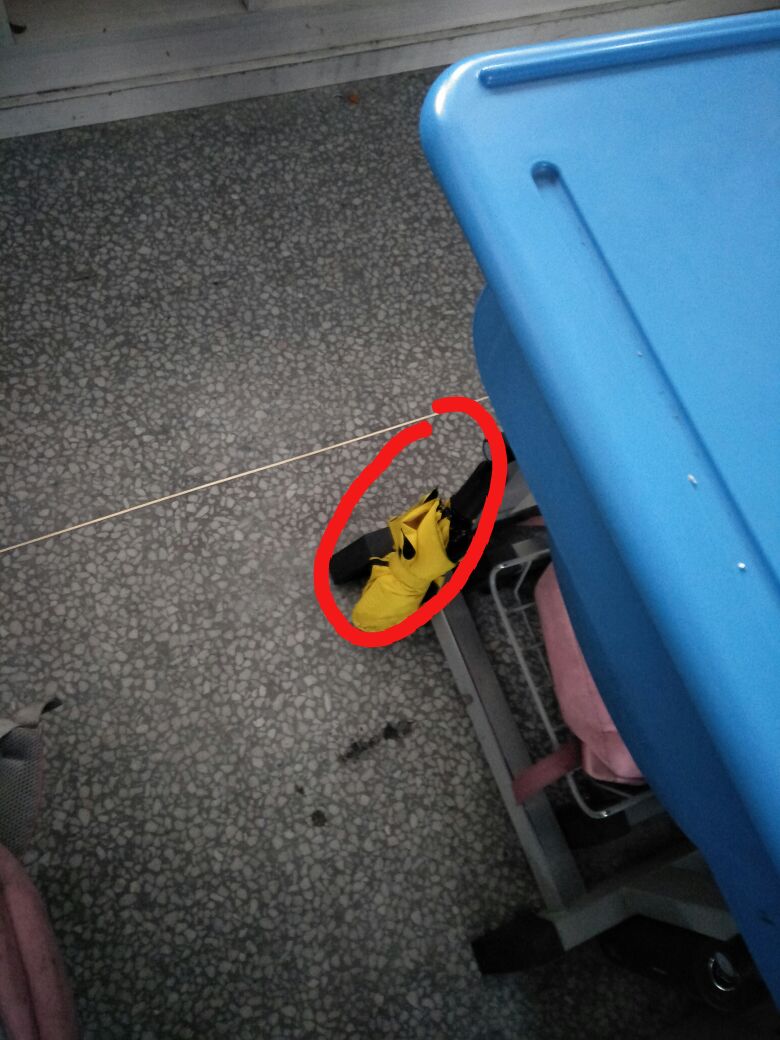 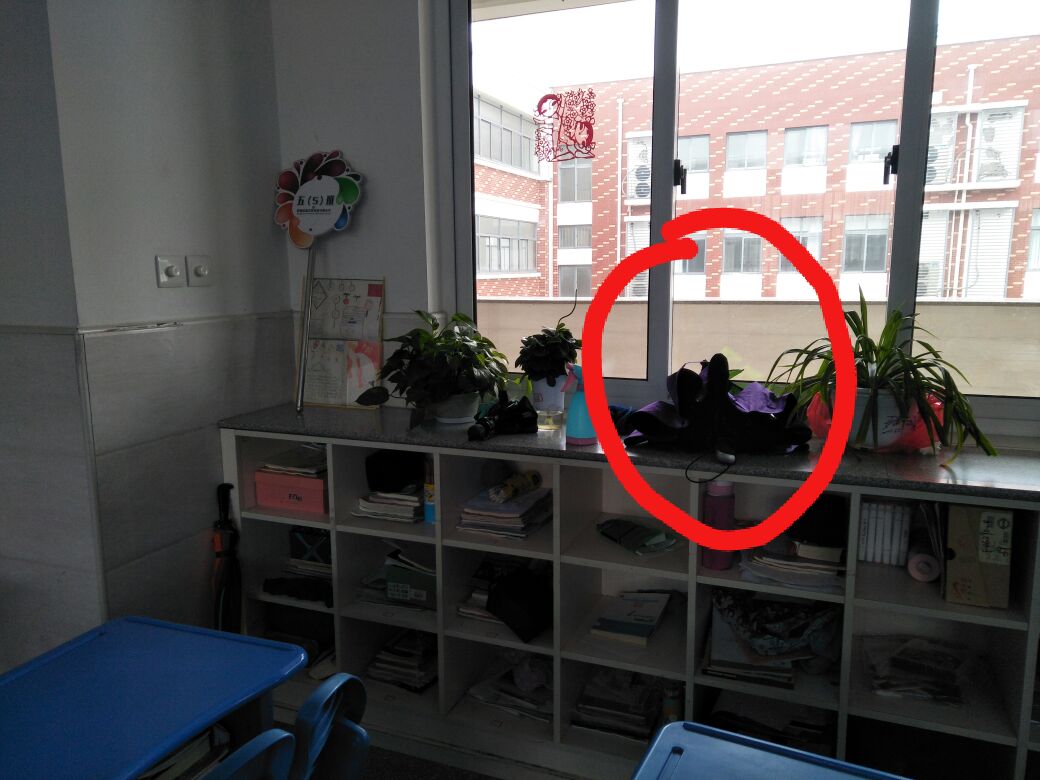 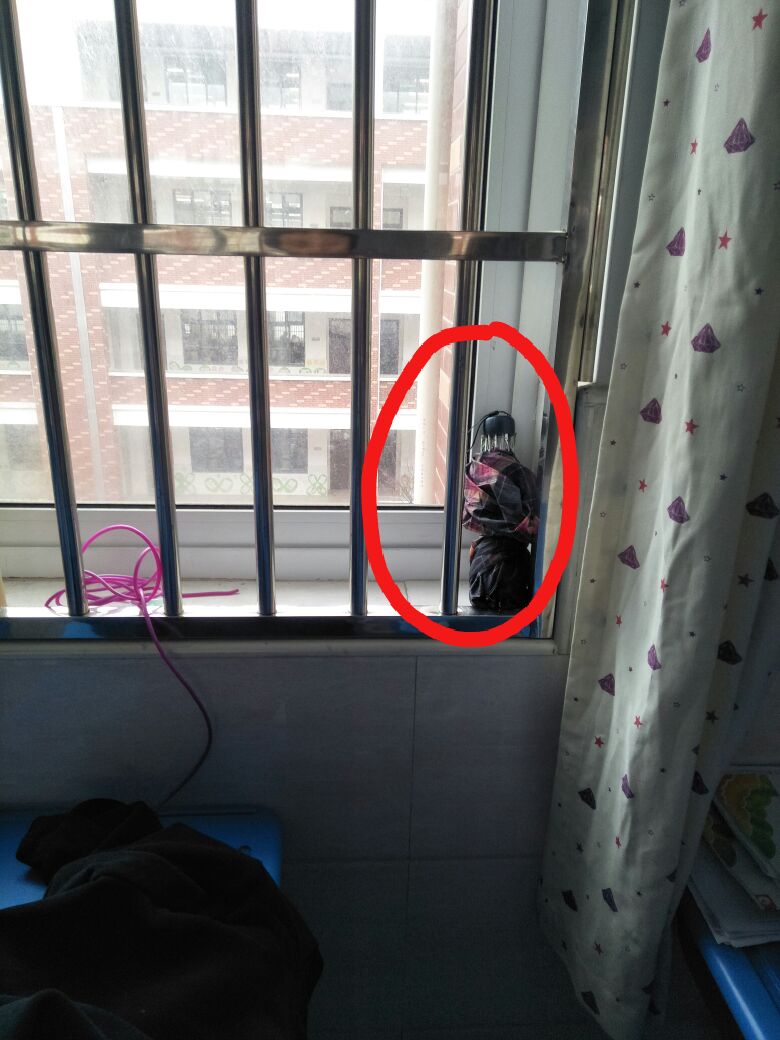 五9班 统一放置
某班到处摆放的雨伞
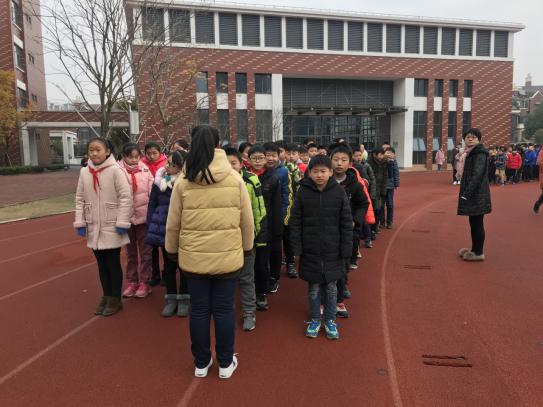 坚持带队
队伍整齐成亮点
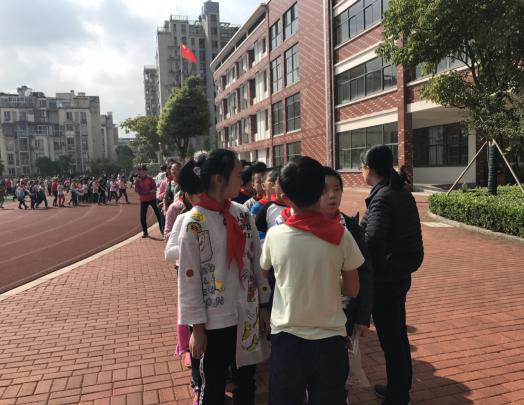 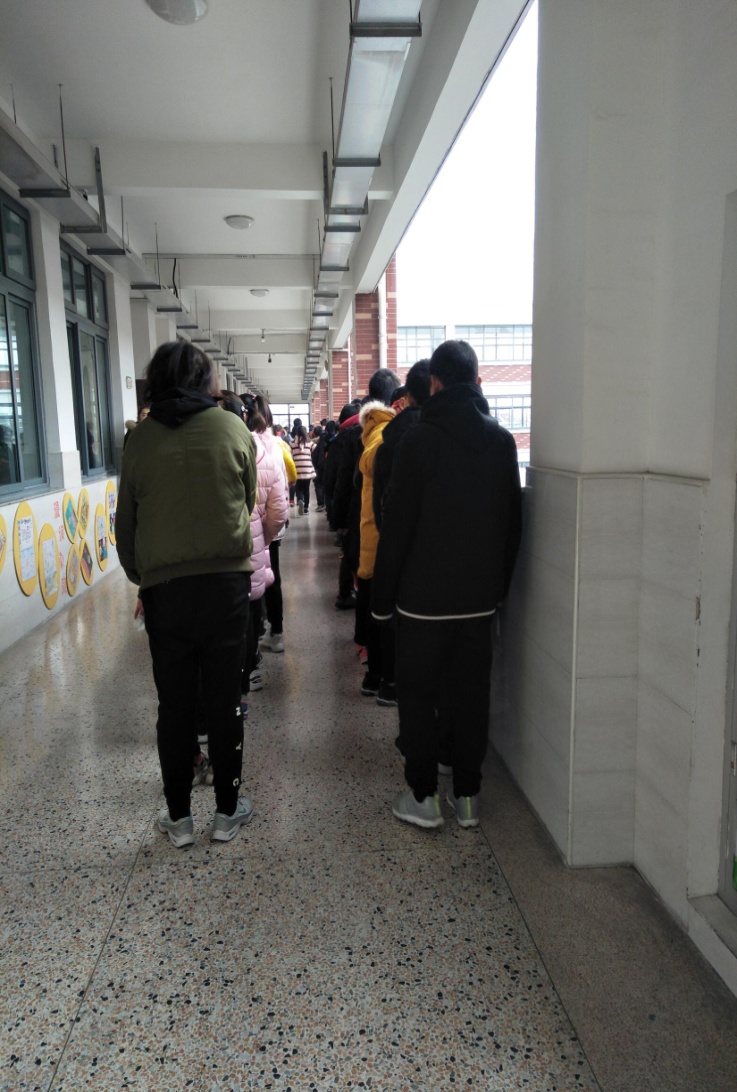 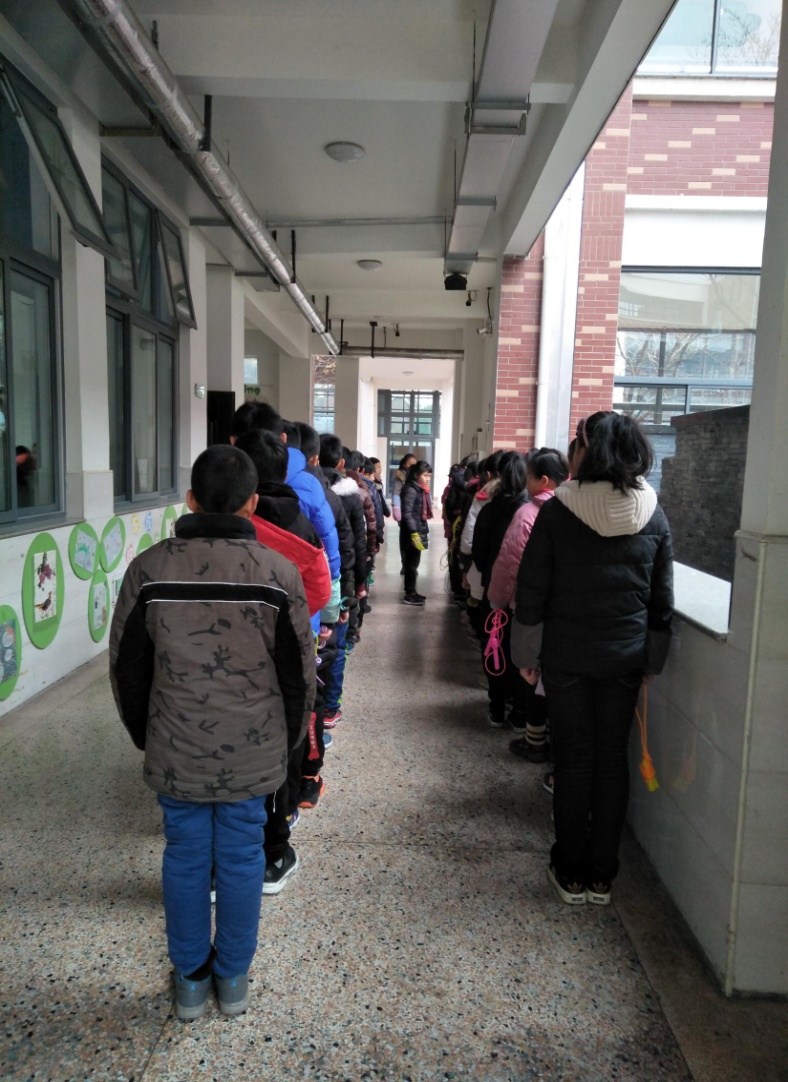 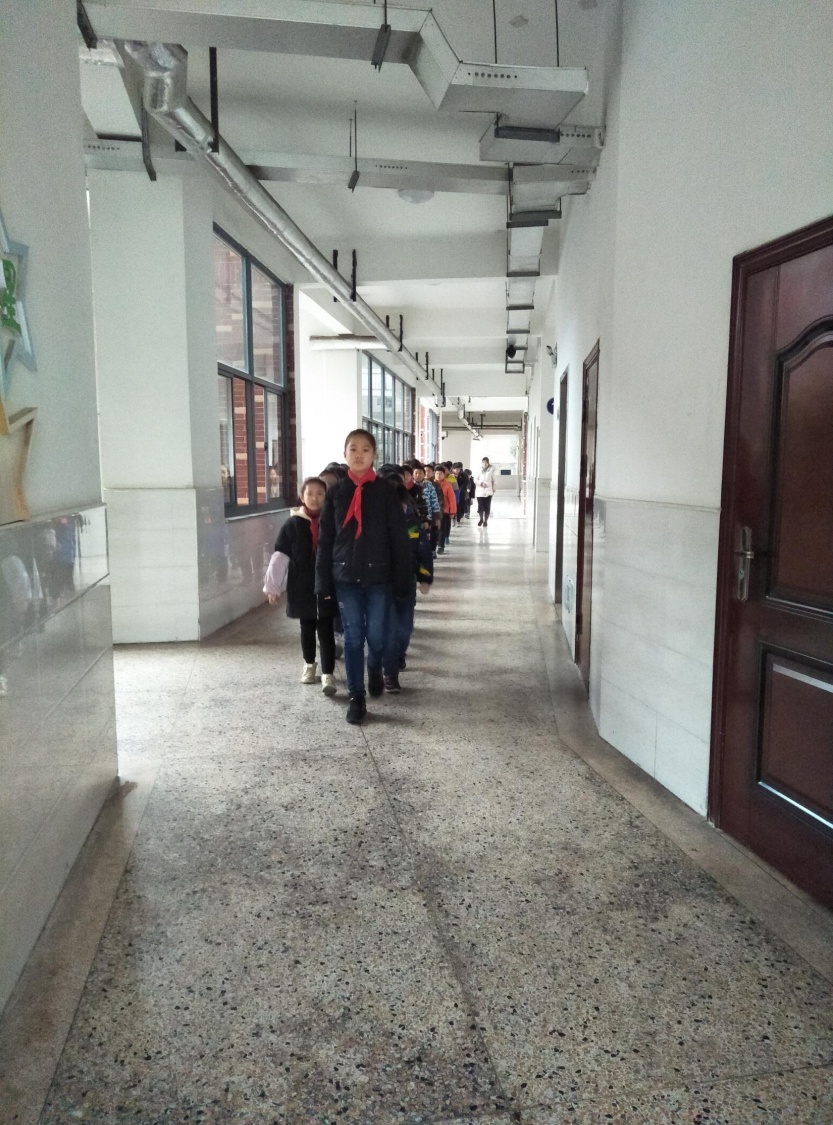 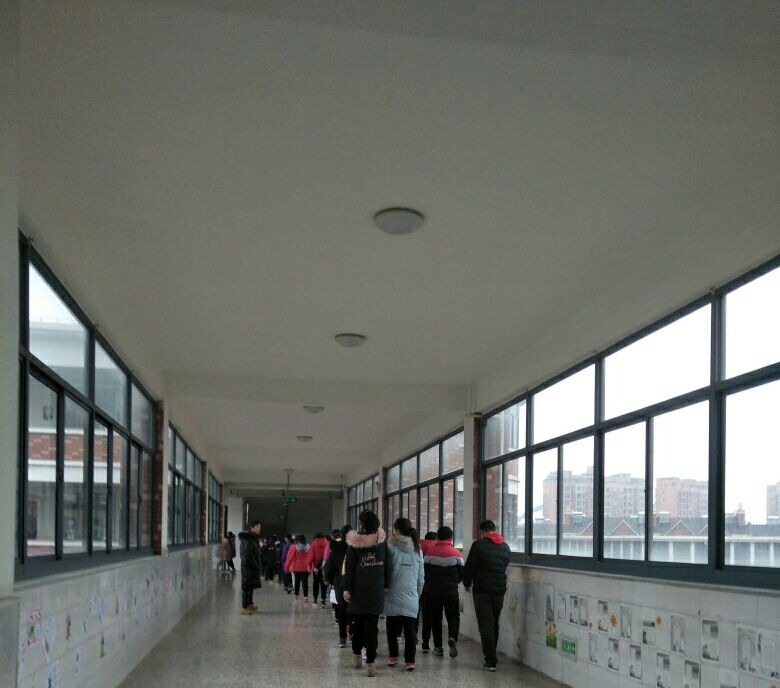 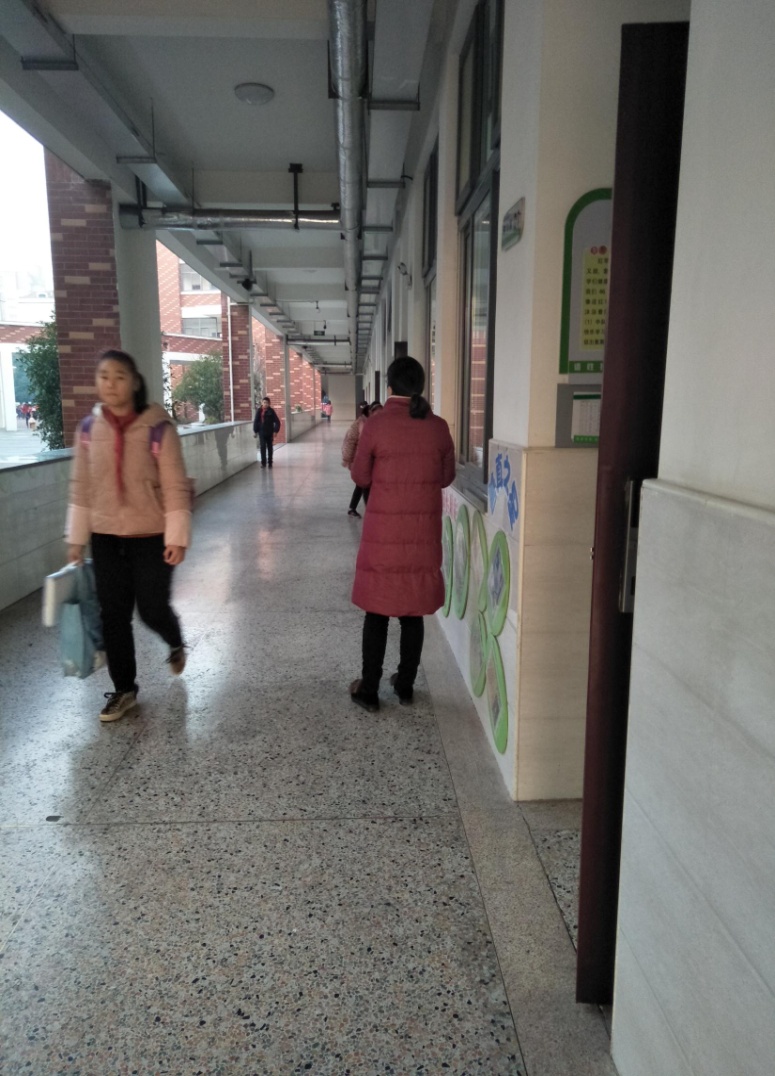 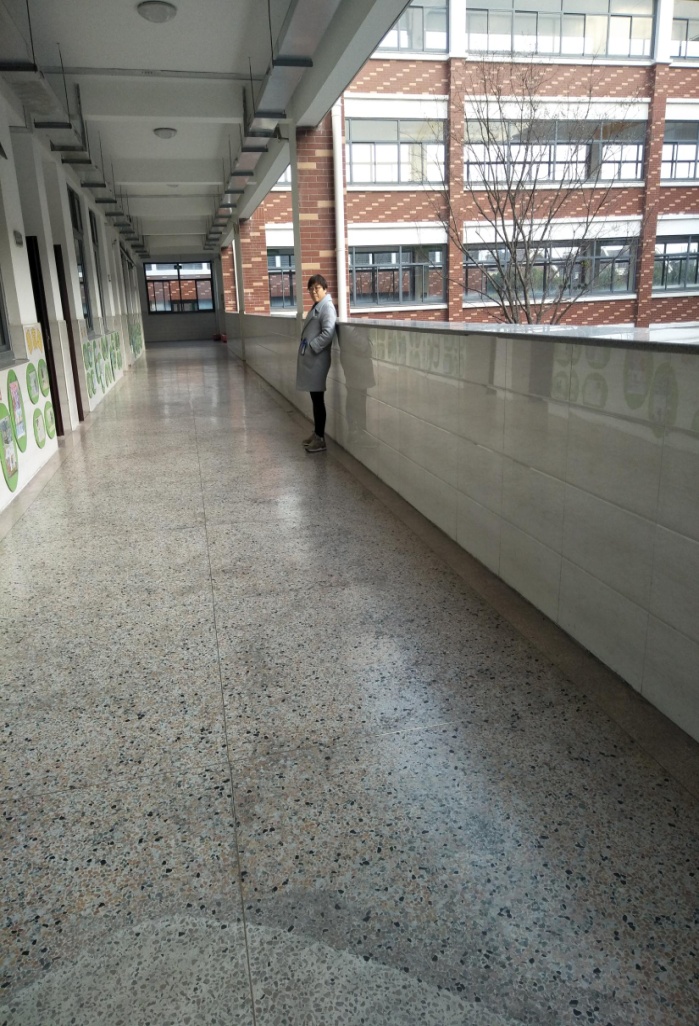 坚守岗位
减少奔跑和喧哗
本期花絮
一
群
努
力
的
人
本期花絮
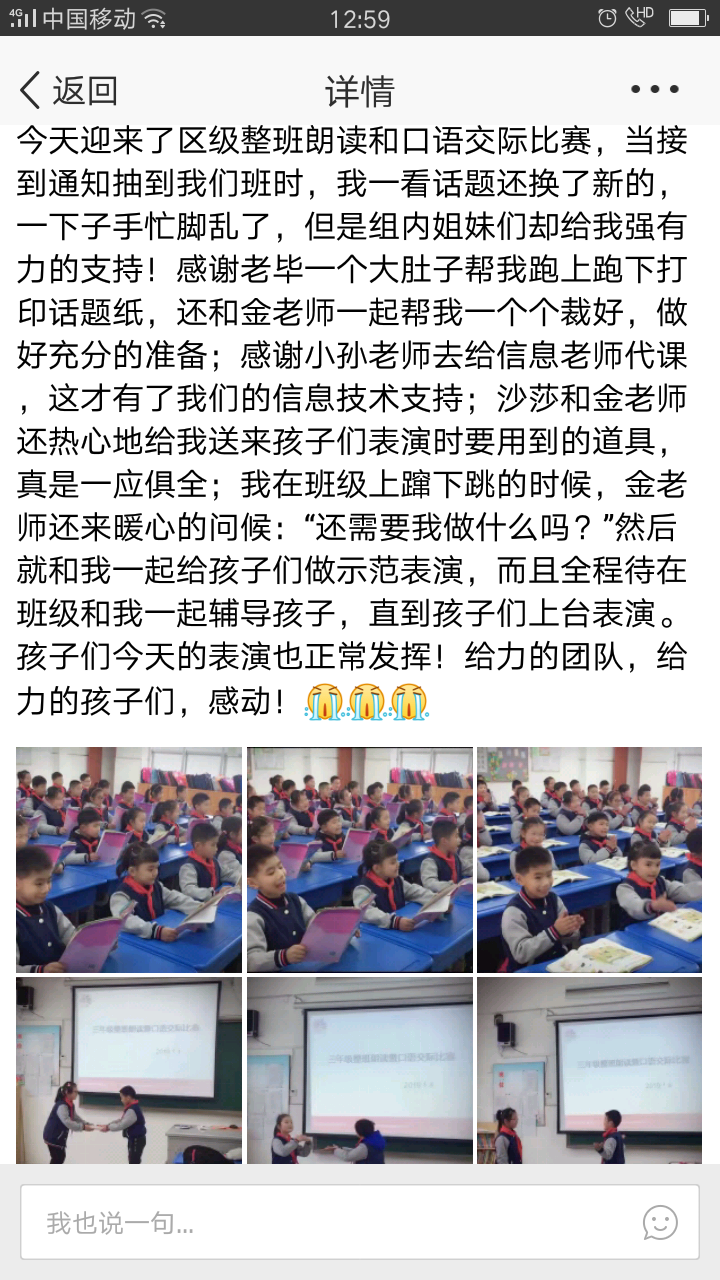 一
个
友
爱
的
小
团
队
本期花絮
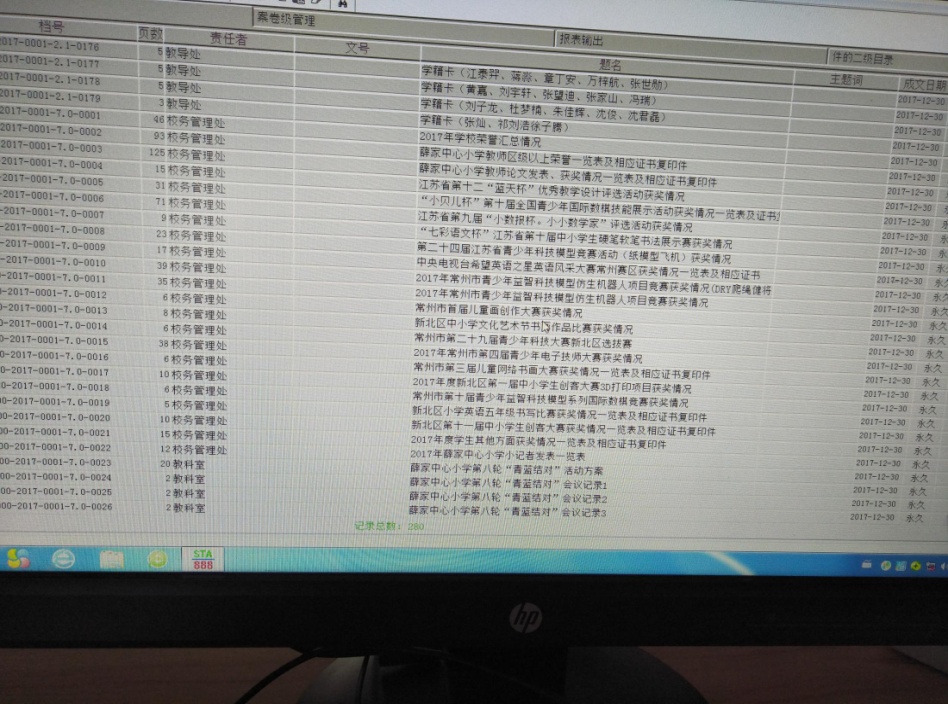 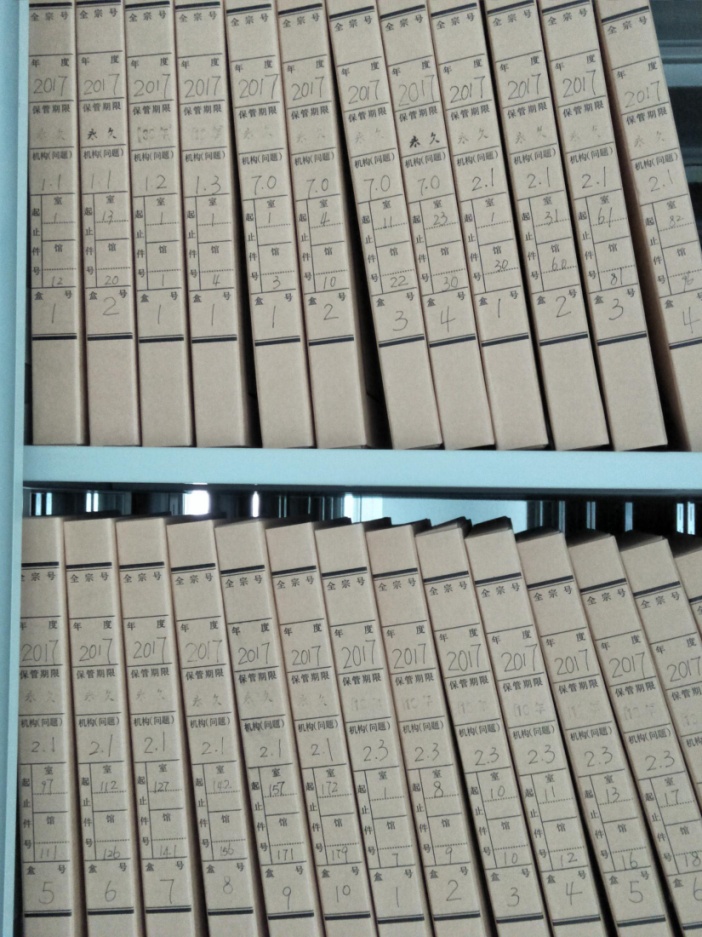 两
个
负
责
任
的
勤快人
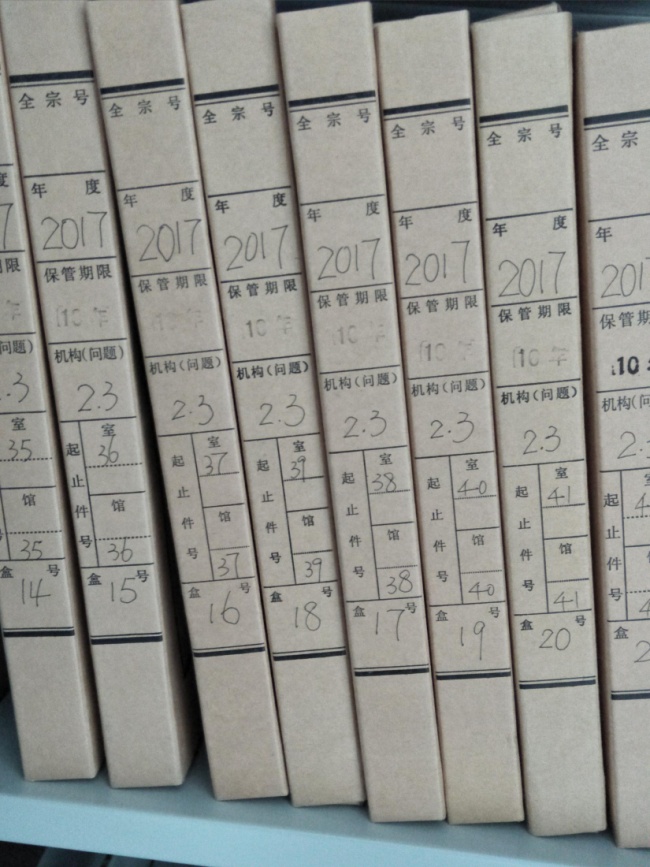 http://tv.cctv.com/v/v1/VIDEDxEgVgnpNbDuPocu4CkY190105.html?p1=2_22_222&social_platform=qq_friend#